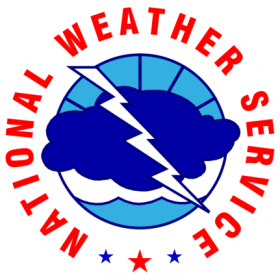 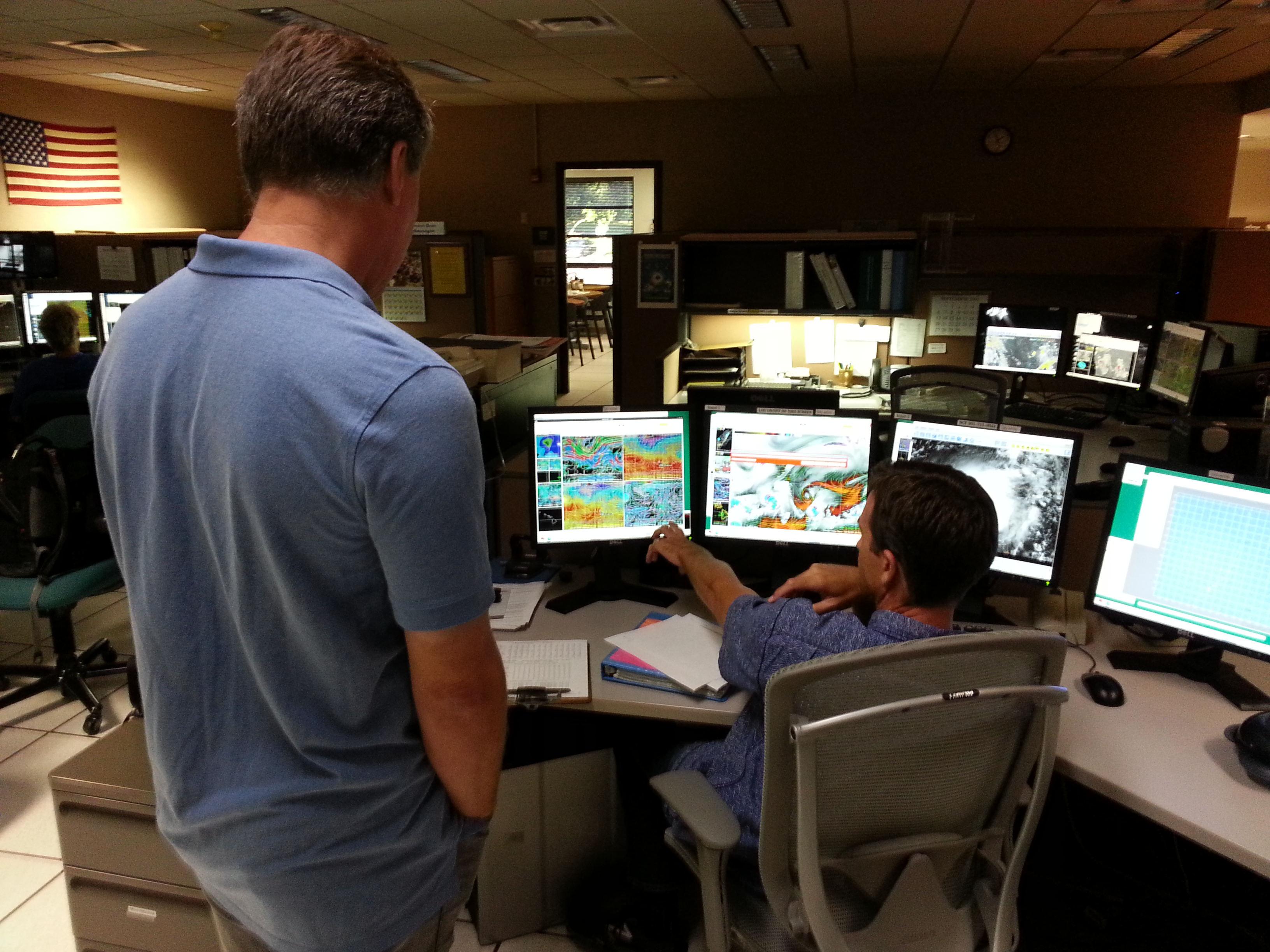 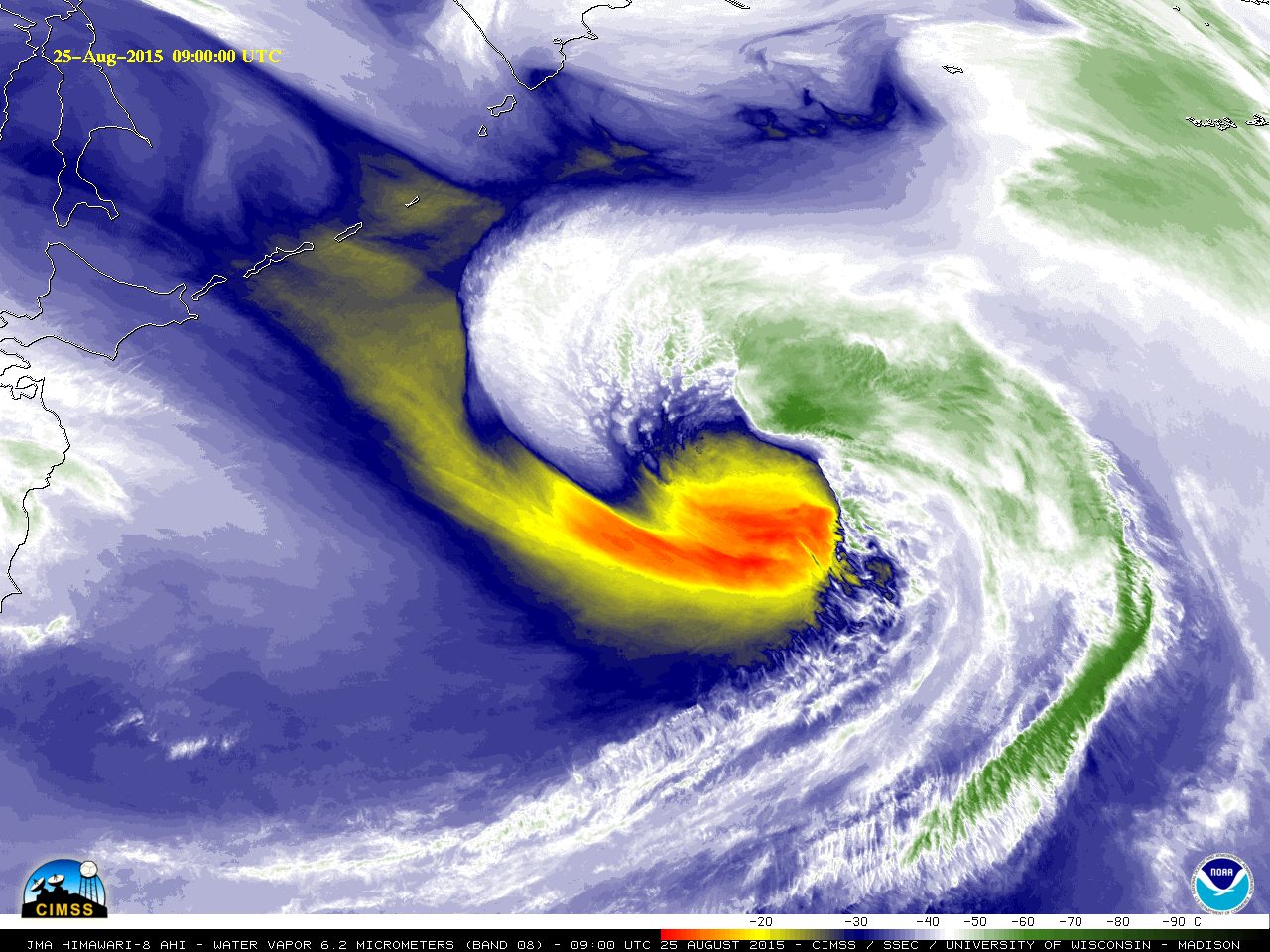 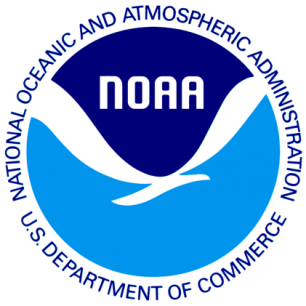 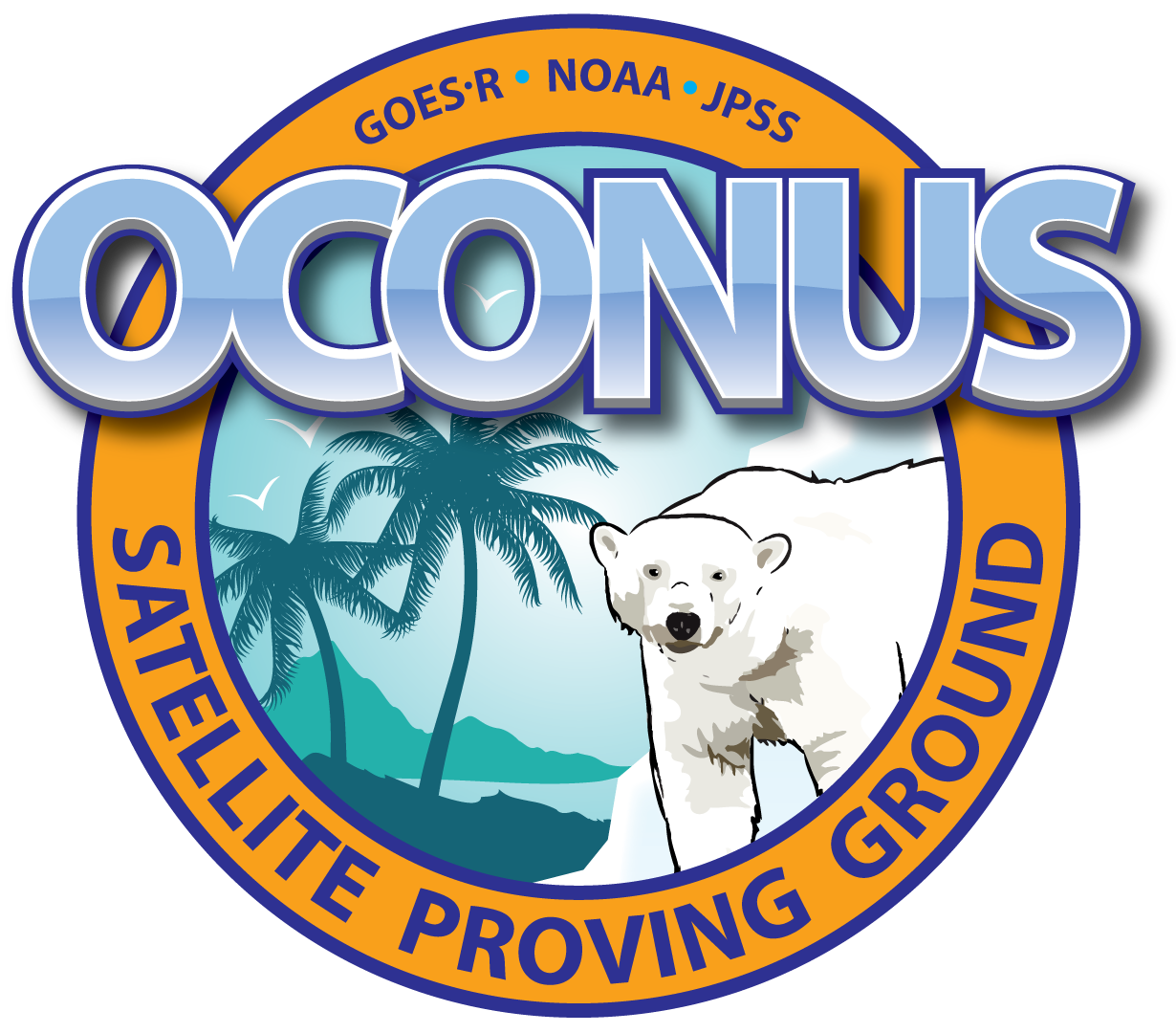 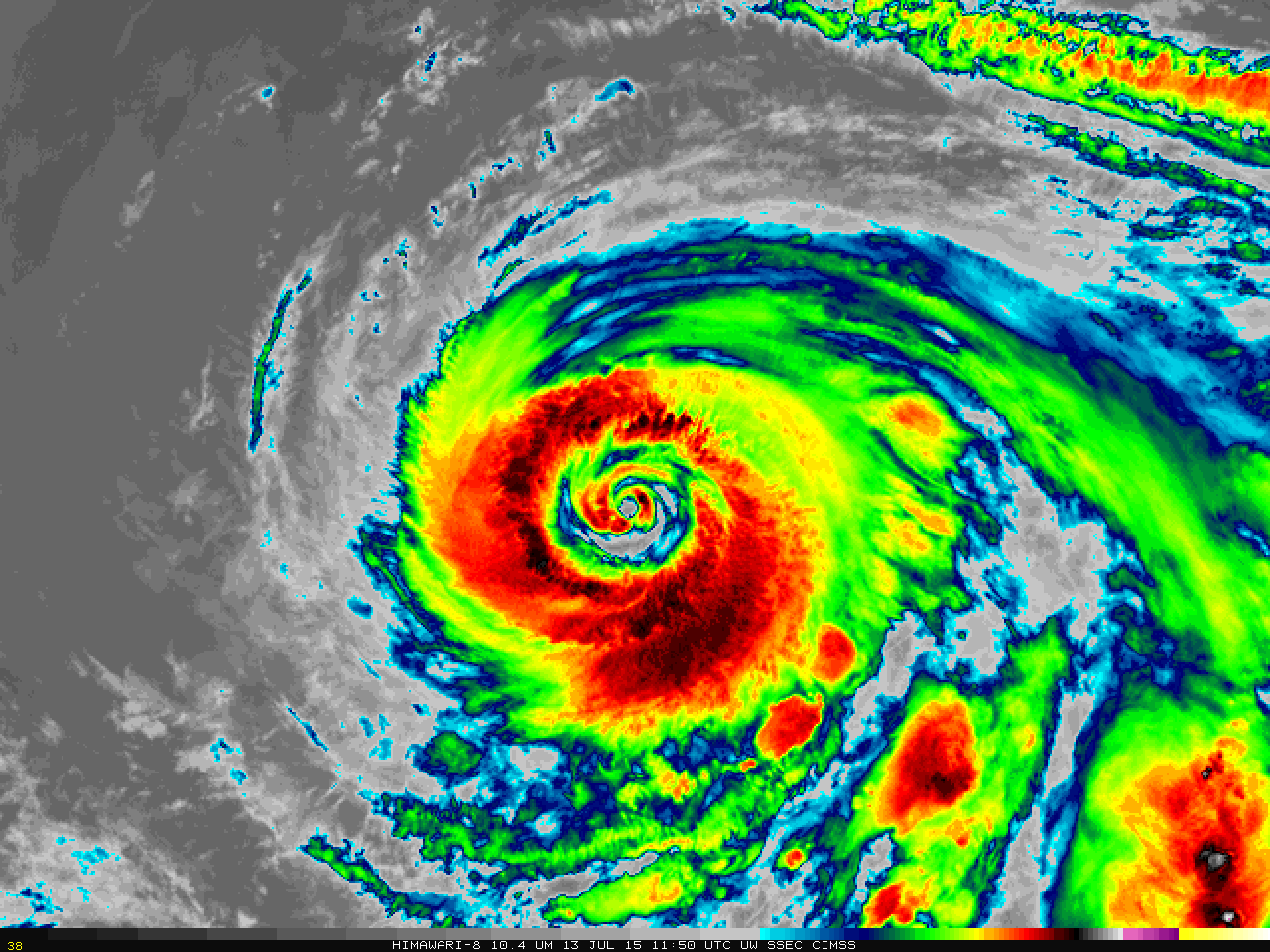 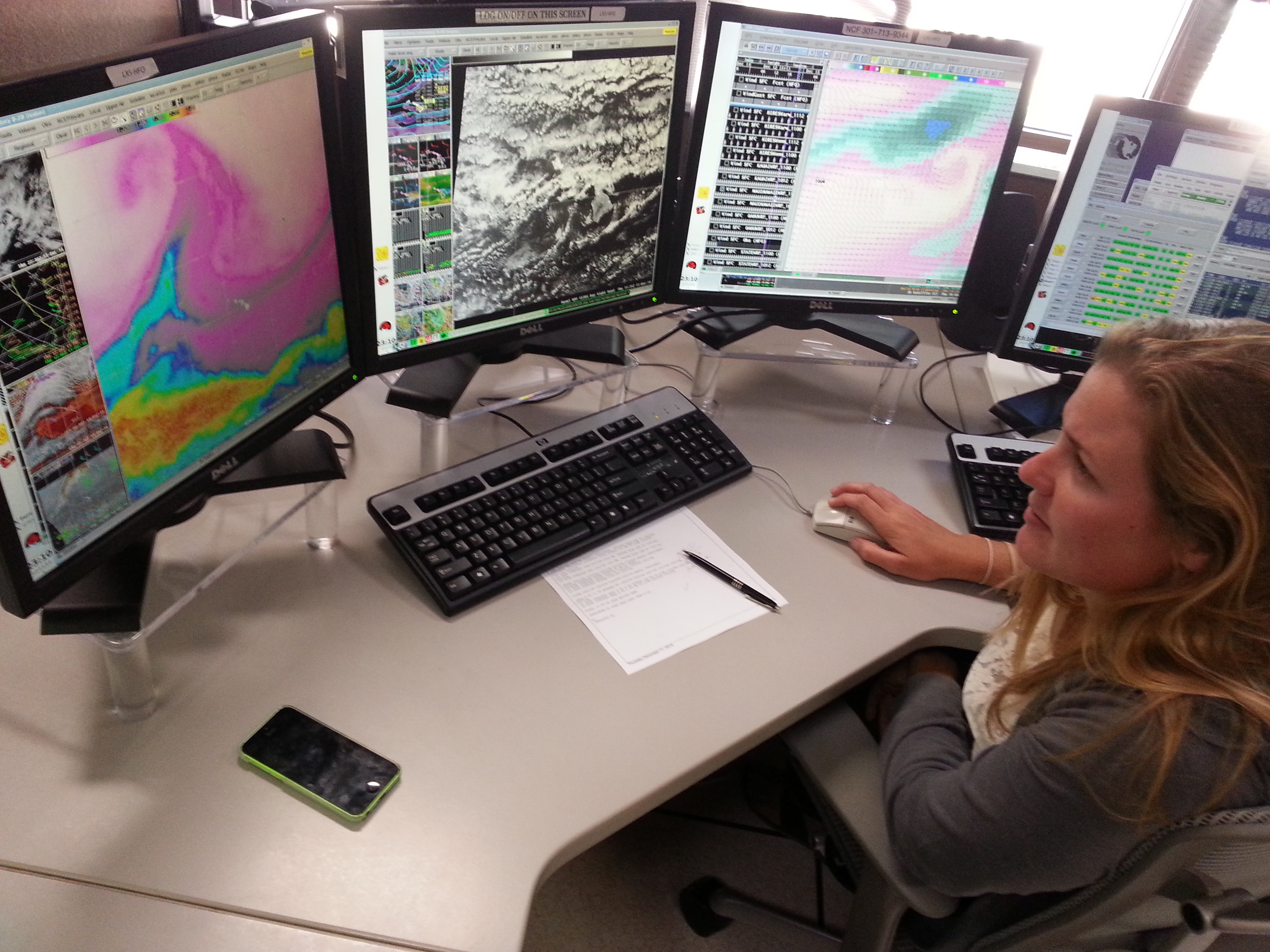 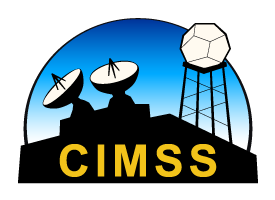 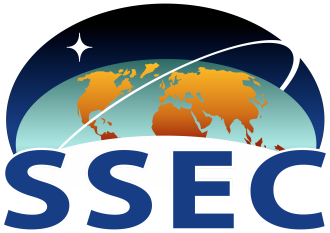 Scott Lindstrom
Cooperative Institute for Meteorological Satellite Studies (CIMSS), University of Wisconsin

Barrigada, Guam
16 and 18 November 2015
Himawari Training Workshop:Water Vapor Imagery from AHI
Improvements!
AHI:  3 Water Vapor Channels : 6.2 mm  ;   6.9  mm ;  7.3 mm
Current GOES-15 :  One water vapor channel
6.5 mm
Current MTSAT-2:  One water vapor channel
6.75 mm

AHI:  2-km resolution* 
Current GOES-15/MTSAT-2:  4-km resolution*

AHI:  10-minutes for a full disk scan 
Current GOES-15/MTSAT-2:  ~25 minutes for a full disk scan
* Nominal at sub-satellite point
What does 3 Water Vapor channels get you?
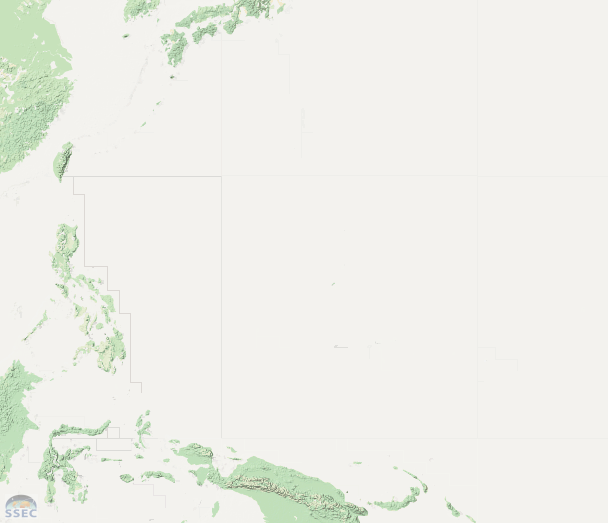 Next 3 images cover this domain
What does 3 Water Vapor channels get you?
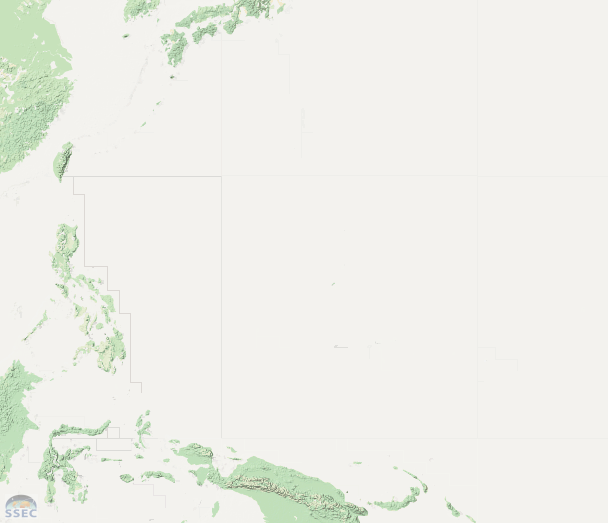 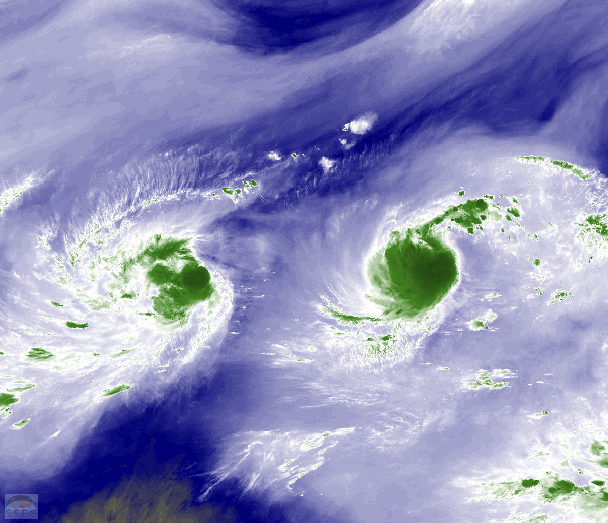 6.2 mm
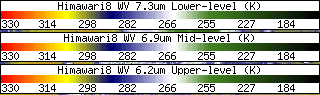 Cirrus clouds show up well, low-level clouds not visible.
What does 3 Water Vapor channels get you?
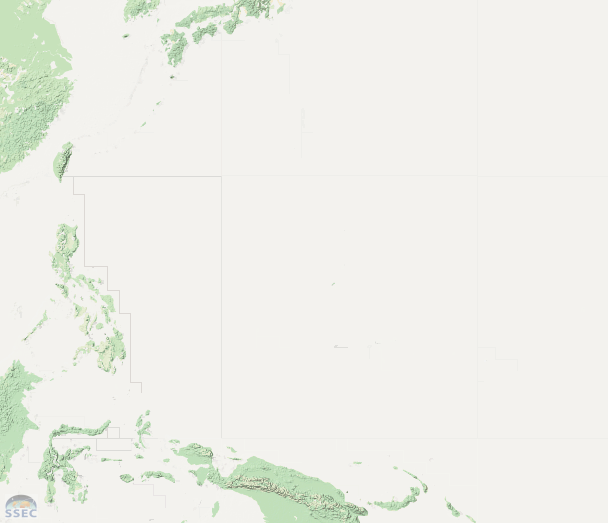 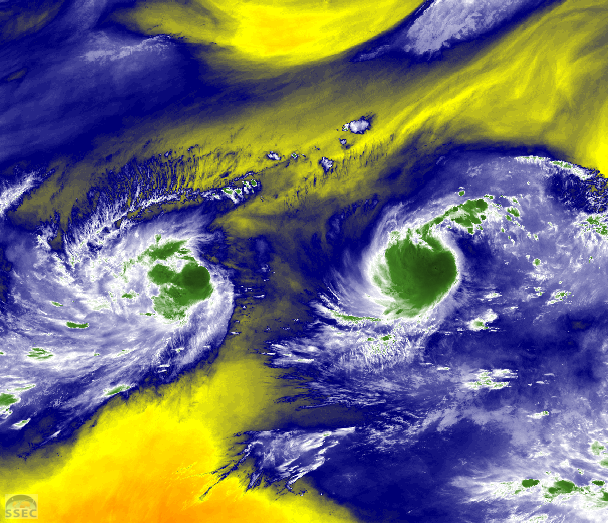 6.9 mm
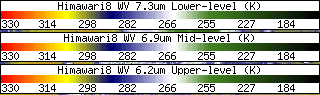 What does 3 Water Vapor channels get you?
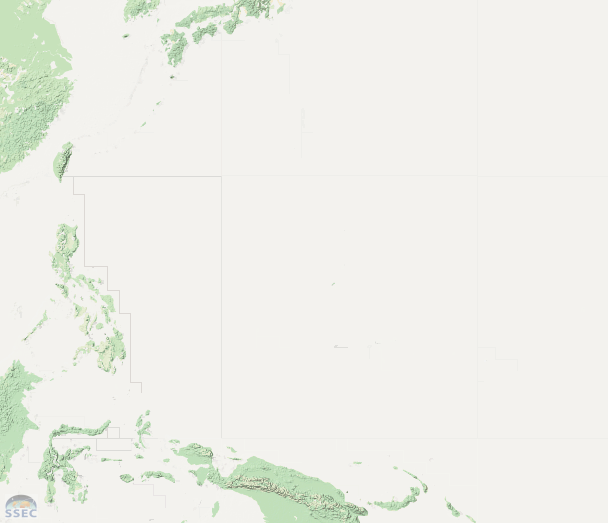 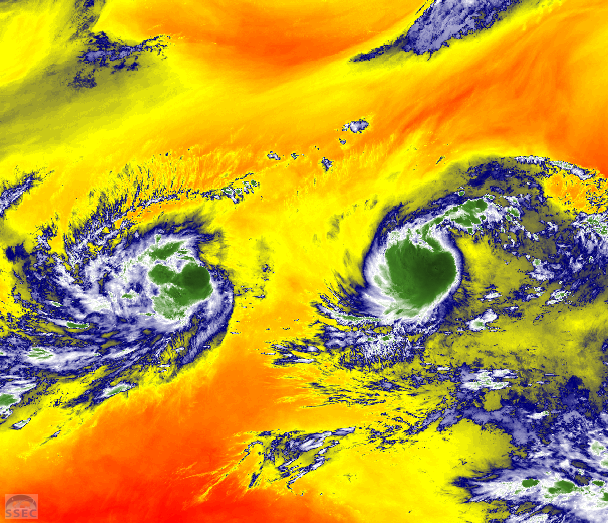 7.3 mm
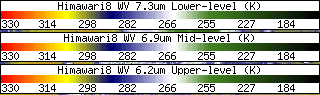 Cirrus clouds not visible, low-level clouds show up well.
How do you know what layer the radiative energy that is sensed by the satellite is originating from?
Weighting Functions:  Tell you the layer that is emitting the energy
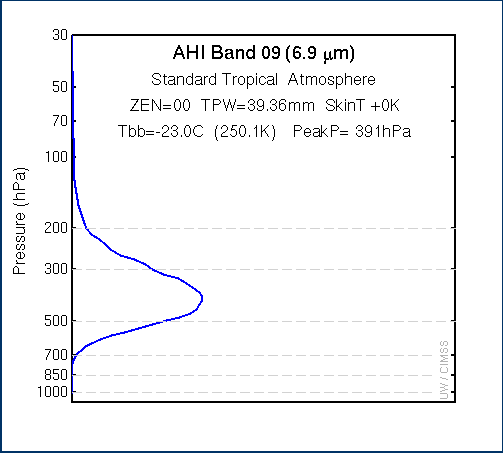 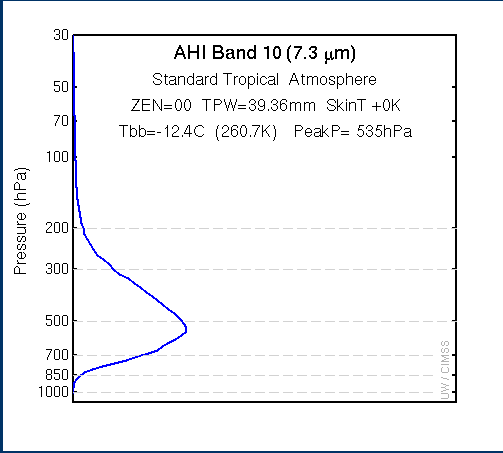 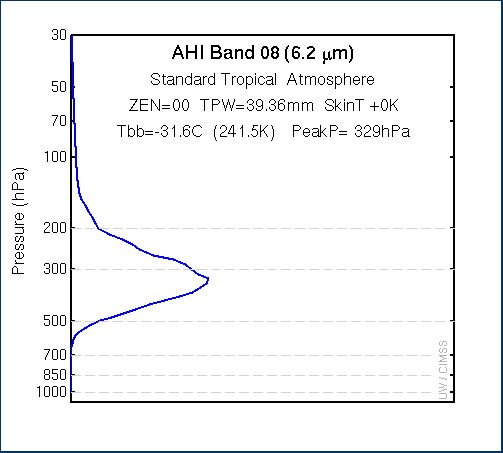 Longer Wavelength has a peak farther down in the atmosphere.

Why?  This tells you something about radiative properties of the atmosphere
Graphs above from this site: (Bookmark it!)
http://cimss.ssec.wisc.edu/goes/wf/AHI/
What does 3 Water Vapor channels get you?
Three dimensions (Four, if you animate!)
Water Vapor Imagery shows the top of a moist layer, and where that top is a function of wavelength: longer wavelengths are detecting energy from farther down into the moist layer
Why?   Water Vapor more readily absorbs energy at 6.2 mm vs. 6.9 mm vs. 7.3 mm
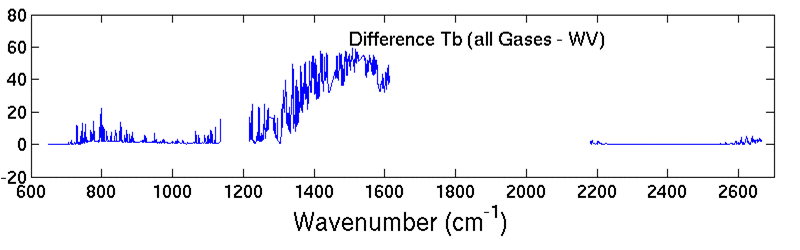 Temperature Difference 
Proportional to absorption
6.2 mm
7.3 mm
6.9 mm
Levels change with wavelength
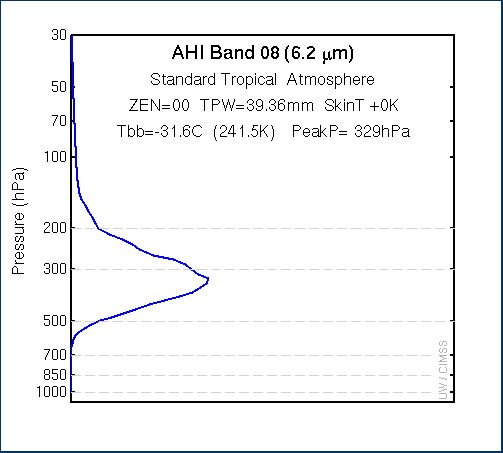 Because the level changes:  the Brightness Temperature Changes too!
Levels change with wavelength
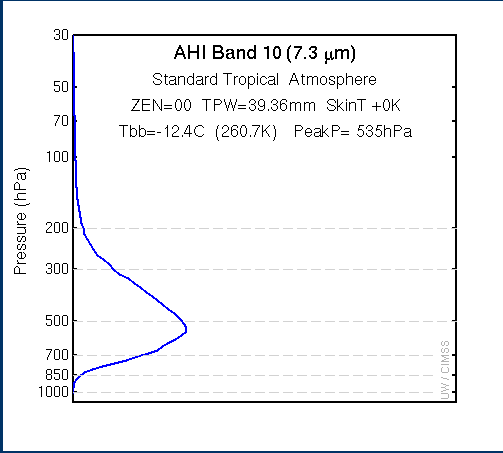 Because the level changes:  the Brightness Temperature Changes too!
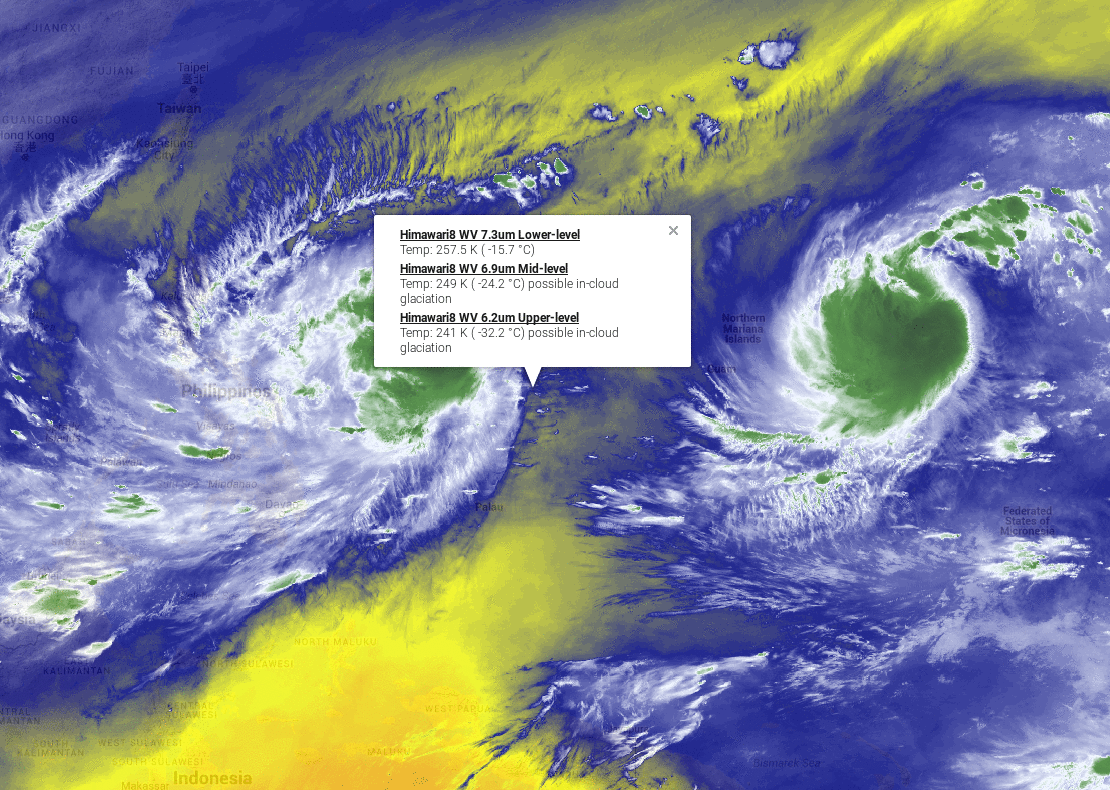 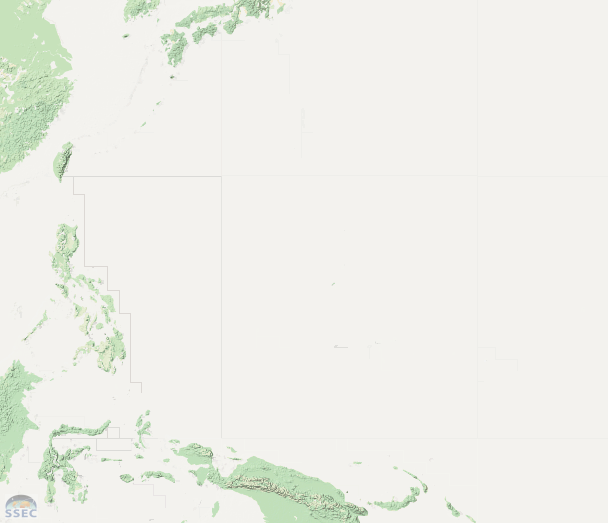 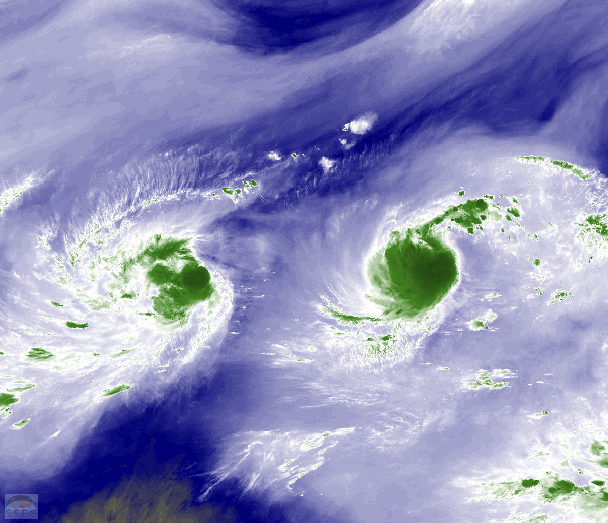 6.2 mm
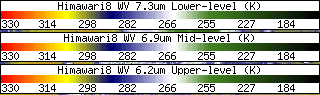 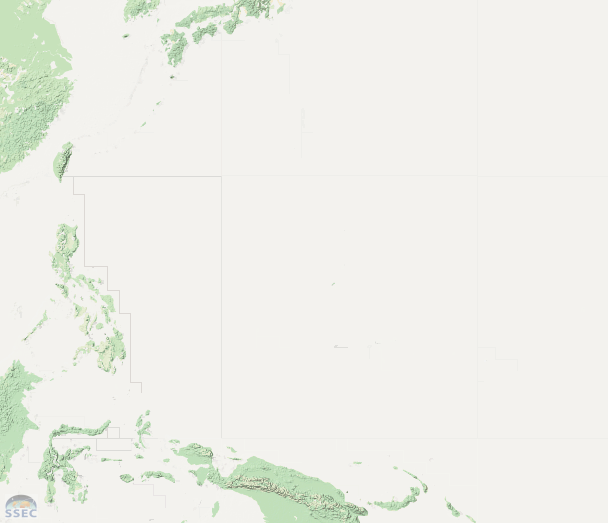 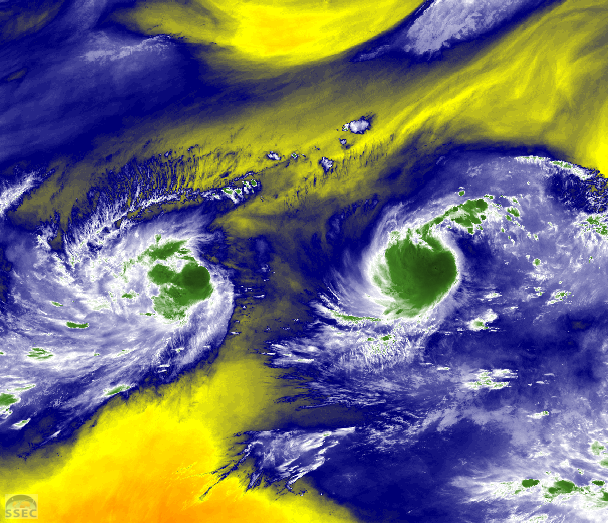 6.9 mm
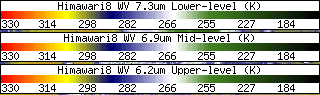 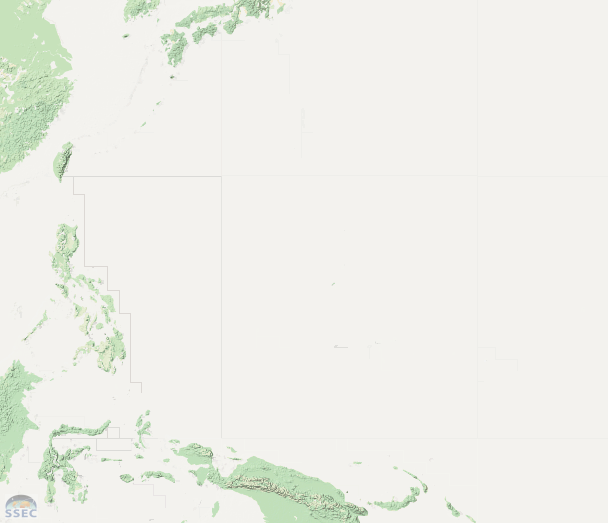 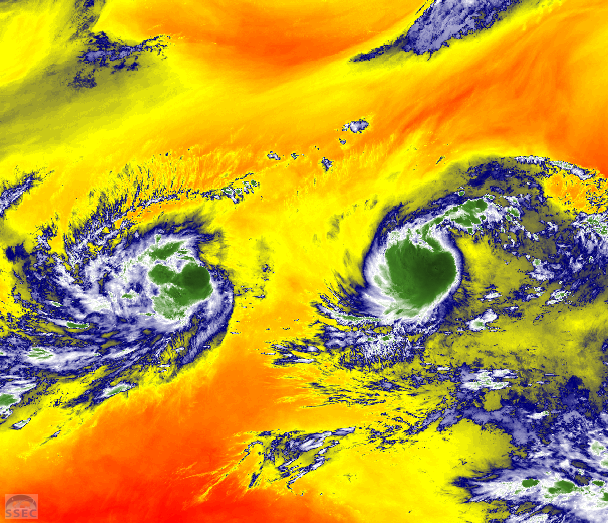 7.3 mm
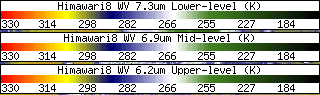 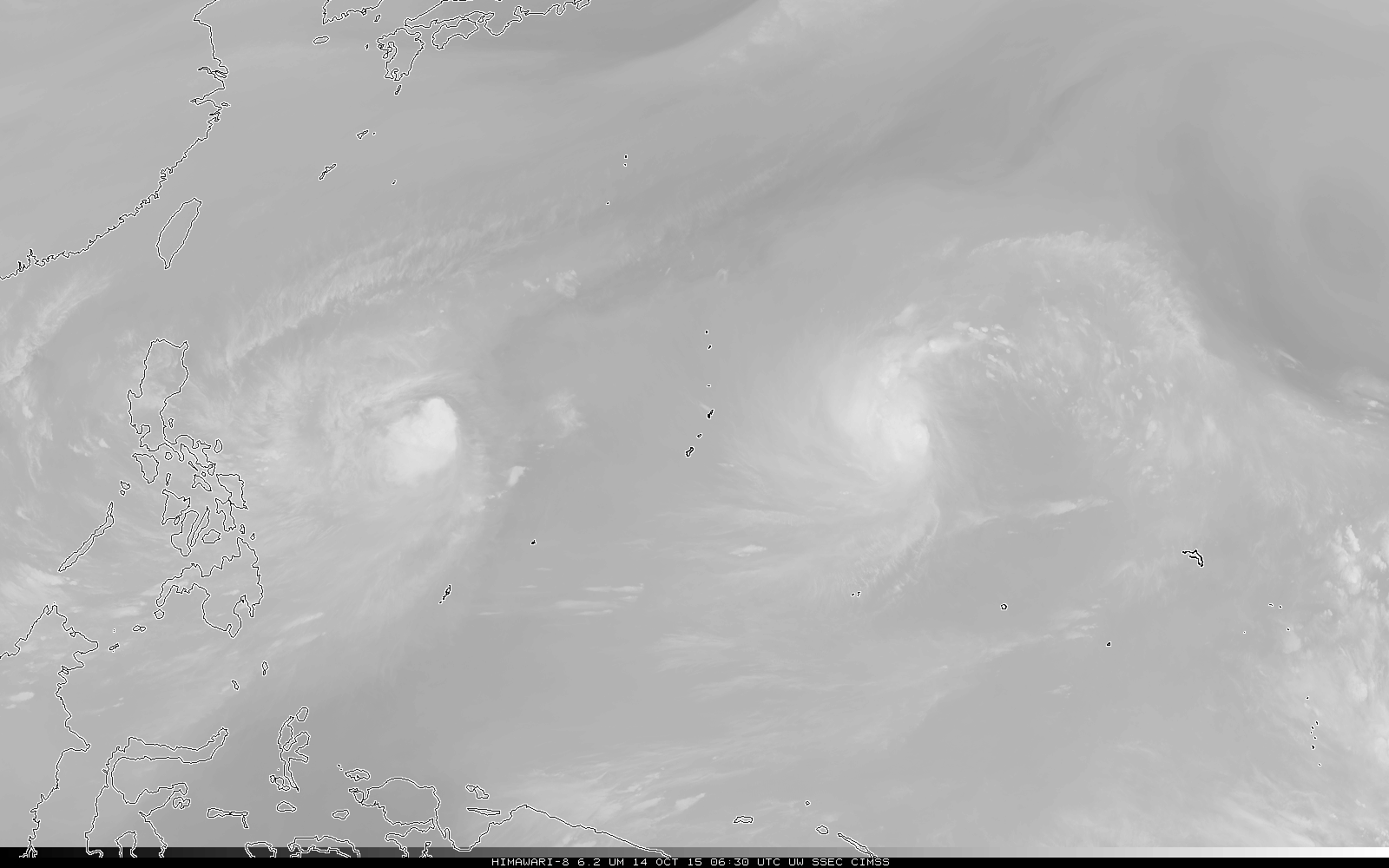 6.2mm  – 6.75mm – 6.9mm – 7.3mm --- from coldest to warmest in this greyscale
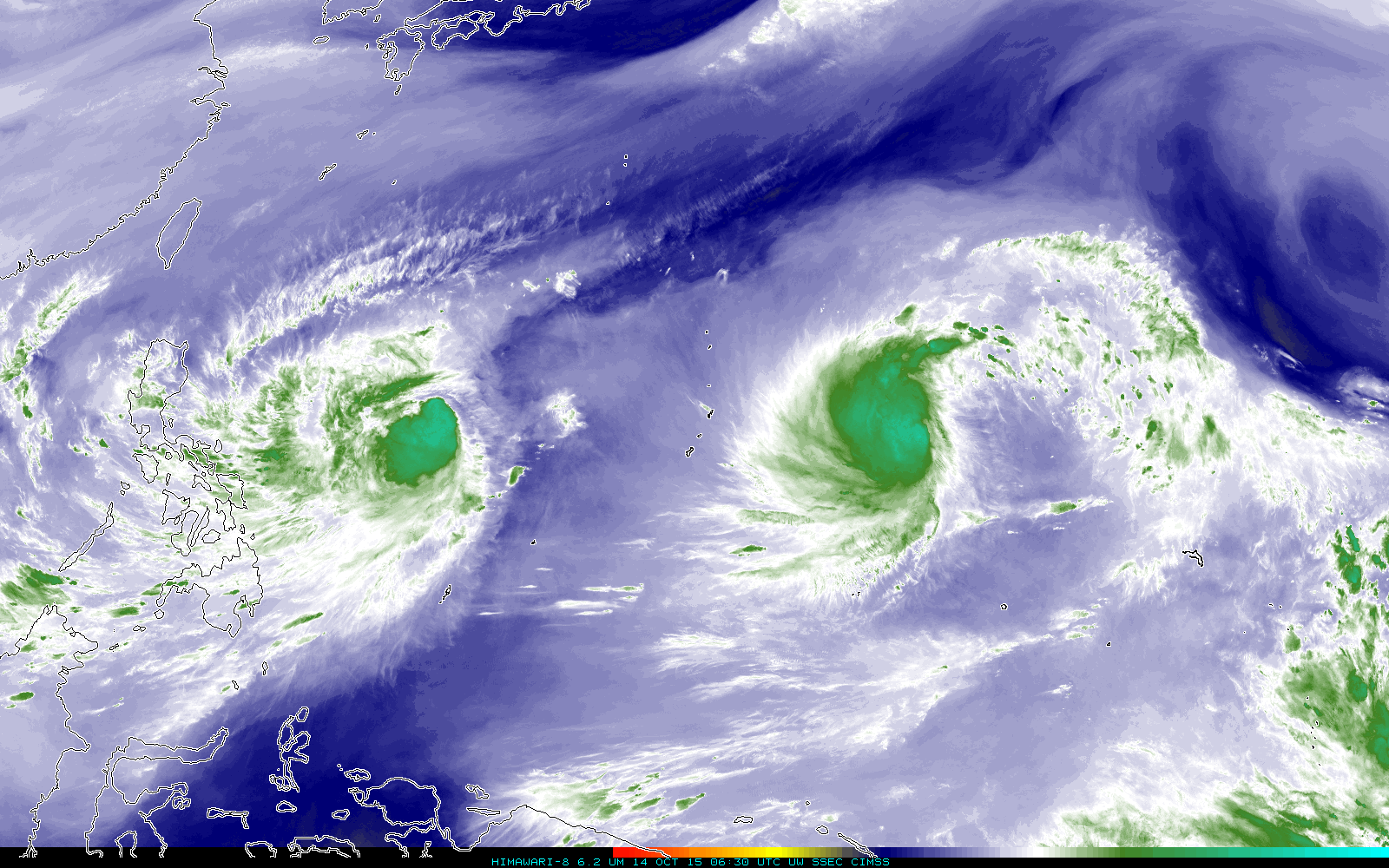 6.2mm  – 6.75mm – 6.9mm – 7.3mm --- from coldest to warmest in this color-enhanced imagery
What does changing the Zenith Angle do?
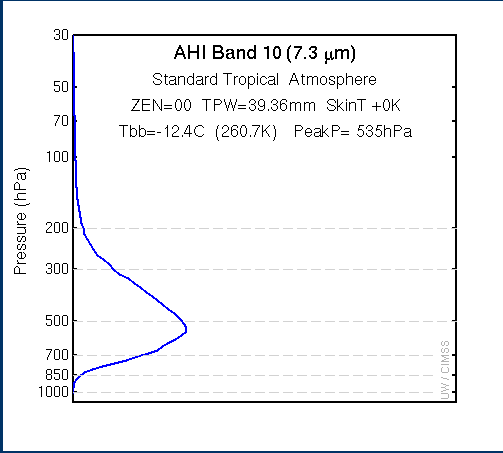 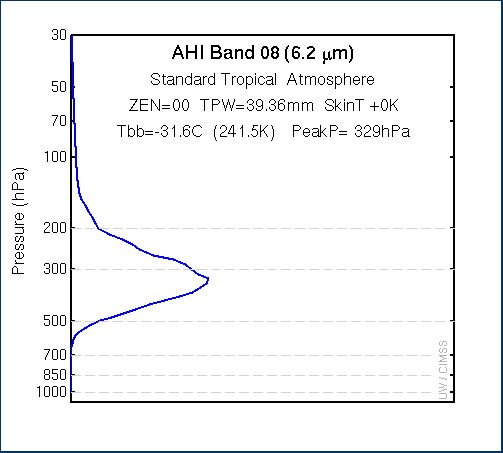 Zenith Angle is 0o
Brightness Temperature (and emitting layer height) changes with Zenith Angle
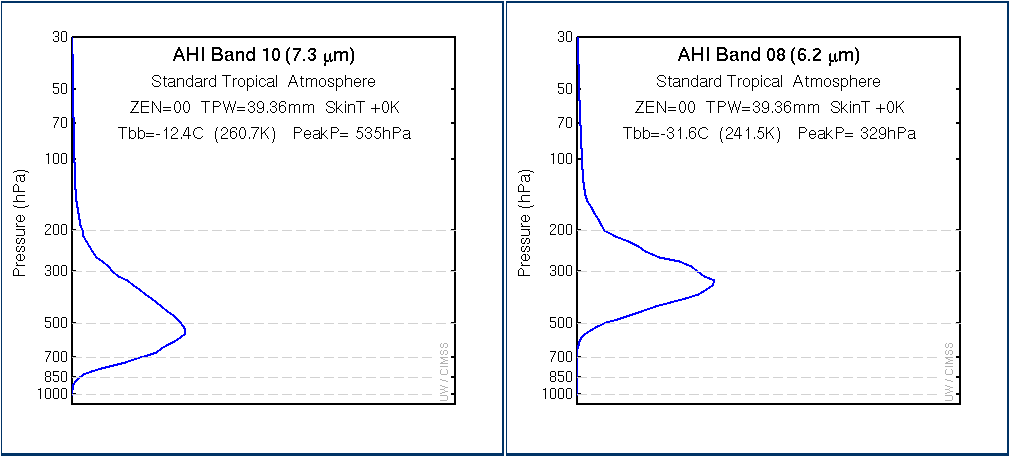 Zenith Angle ranges between 0o and 70o
What does changing the column moisture do?
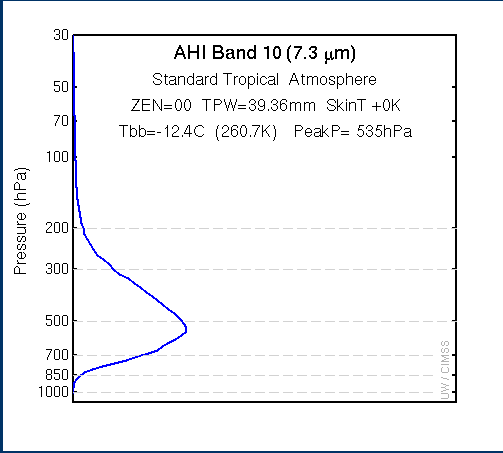 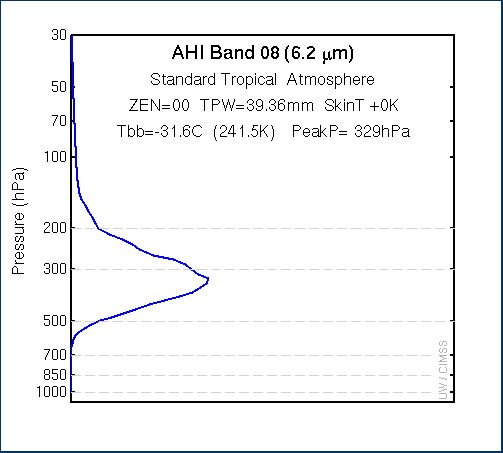 Brightness Temperature (and emitting layer height) changes with column moisture
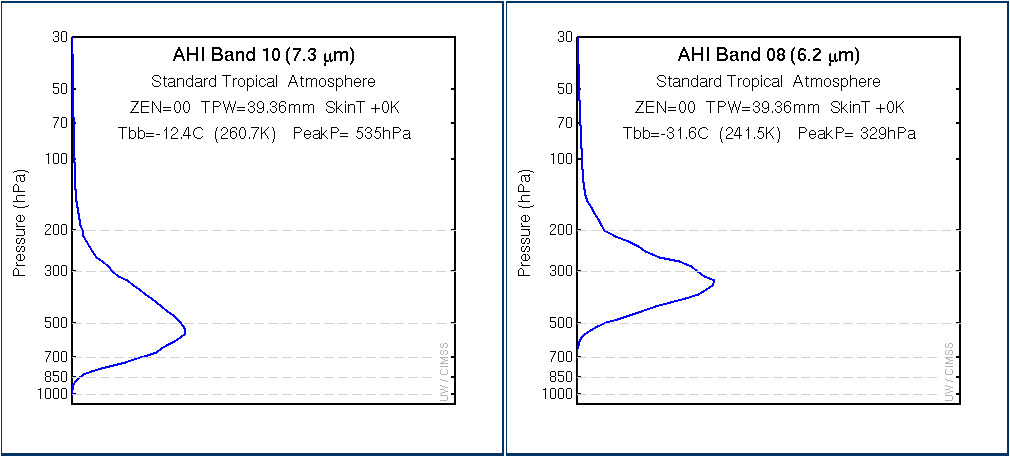 Column moisture:  100%, 70%, 40%, 10%
A dryer pixel is usually a warmer pixel – because 
you see farther down into the atmosphere
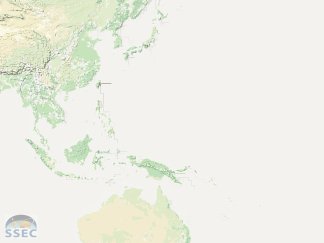 Does the Water Vapor Channel Give you
Information about total Precipitable Water?
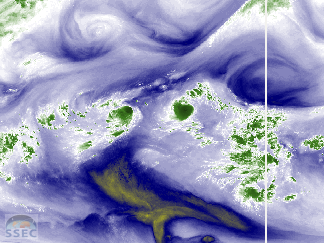 Is this also the distribution of total
Precipitable Water?
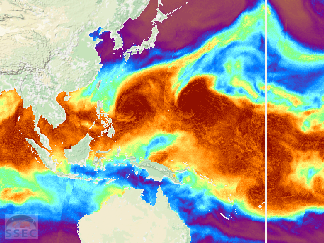 Compare this distribution to the
water vapor distribution
How Many Dimensions do you see?
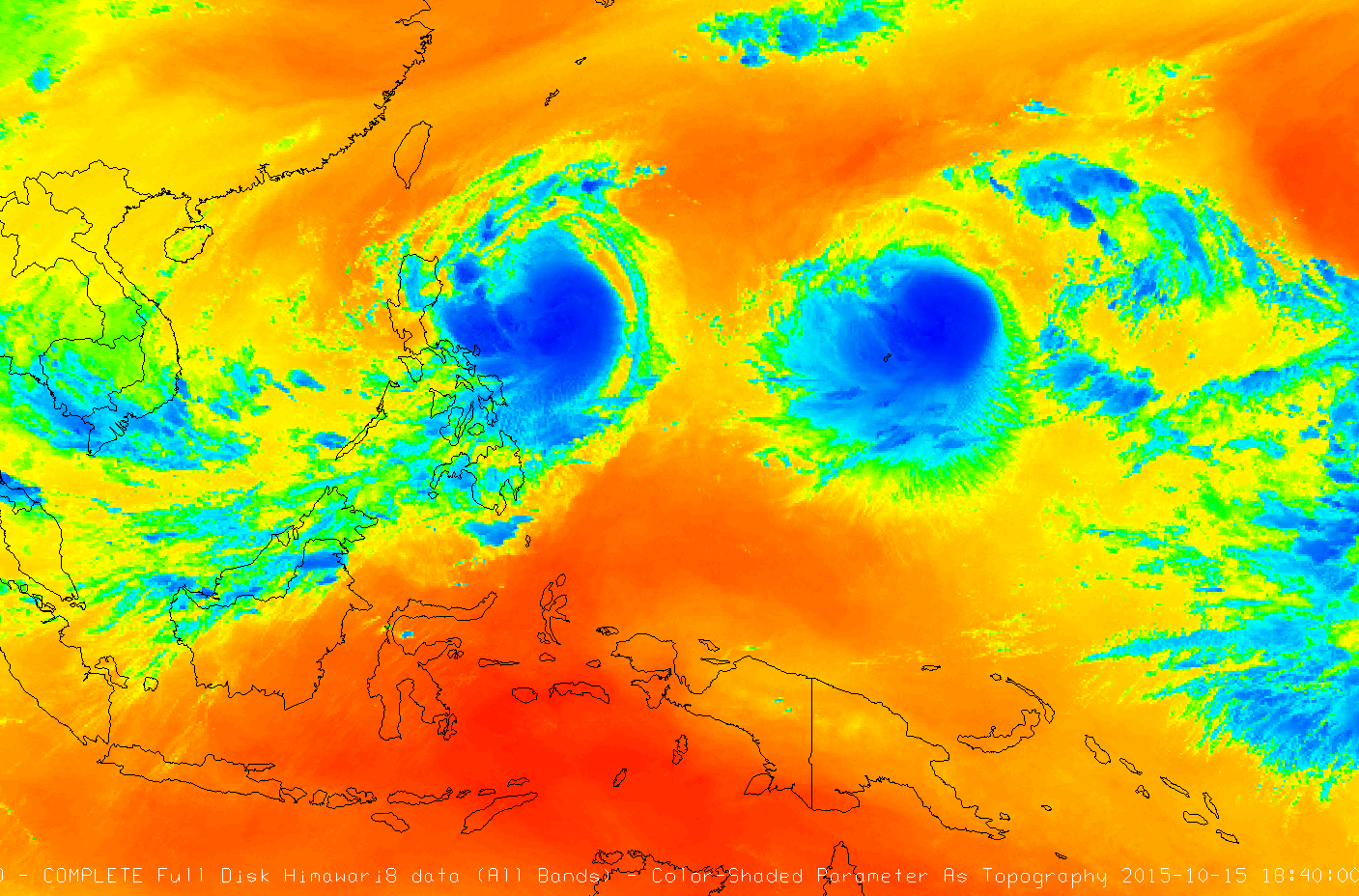 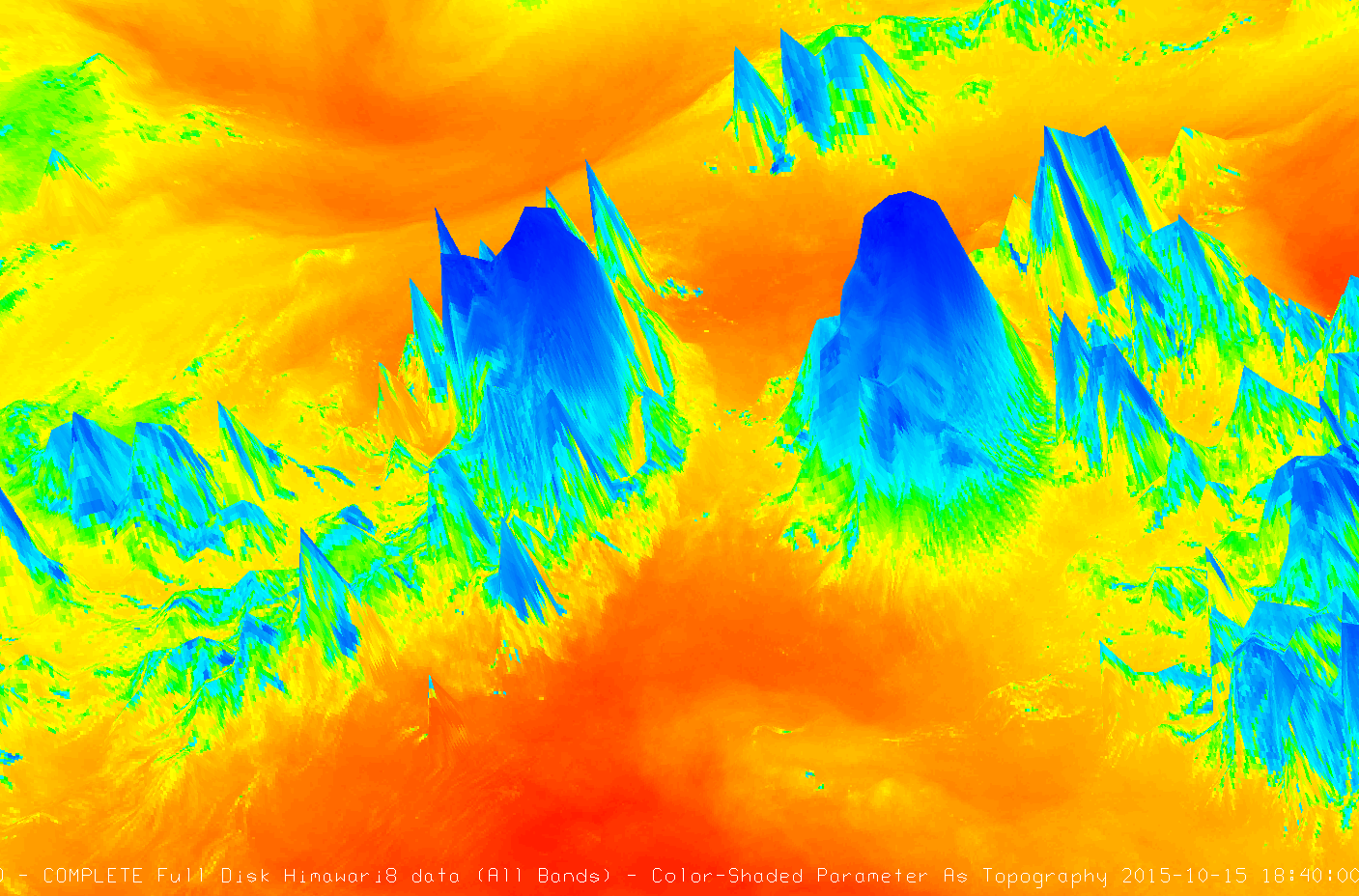 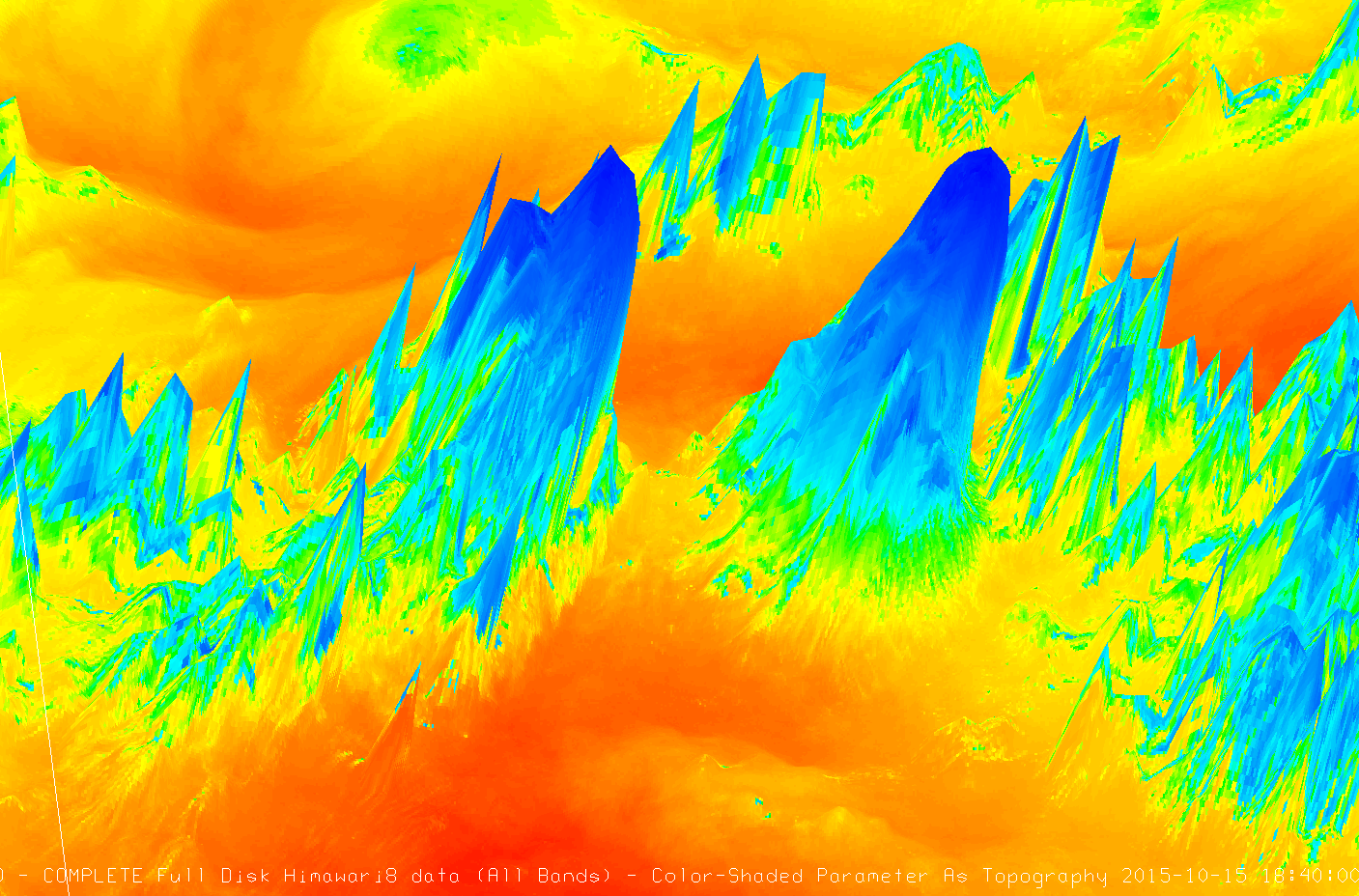 Water Vapor Imagery depicts
 a surface!  Treat it that way
Weighting Functions change by day, depending on the weather
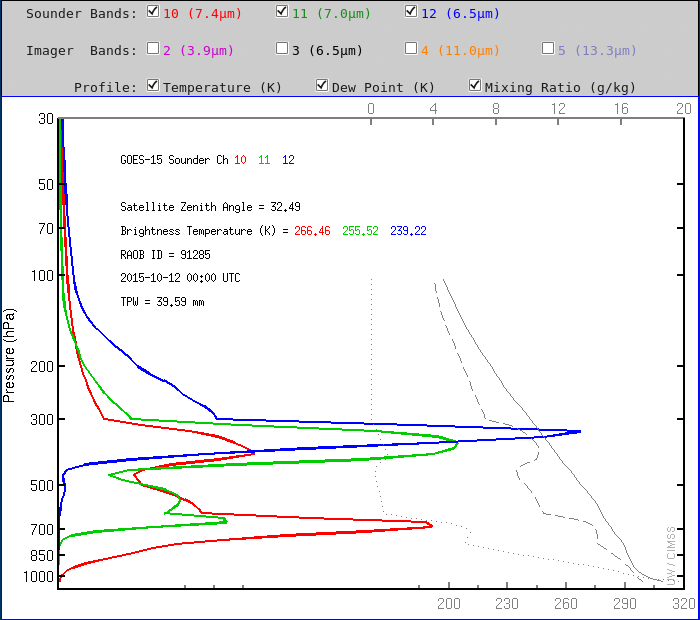 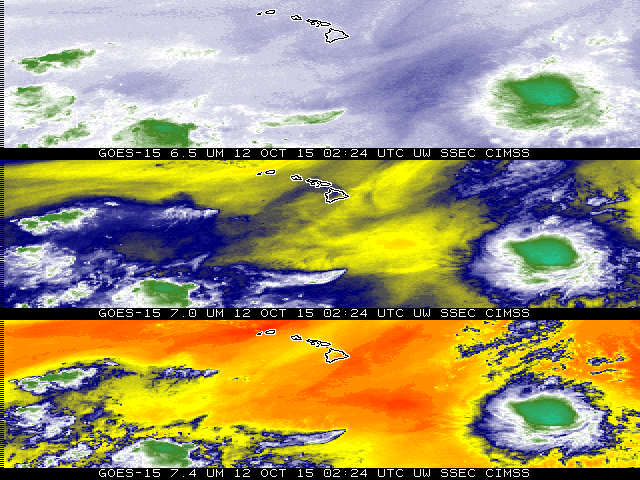 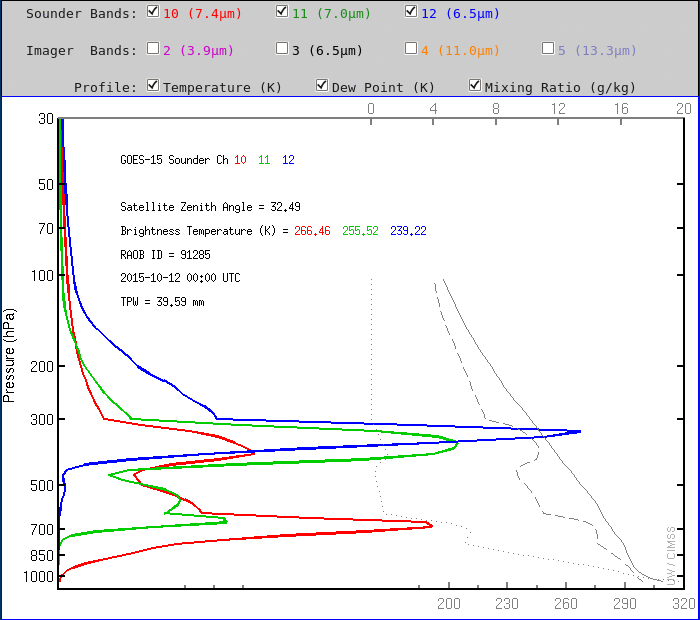 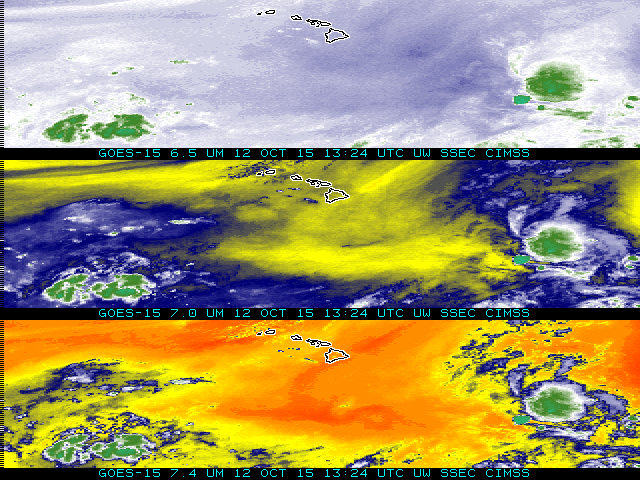 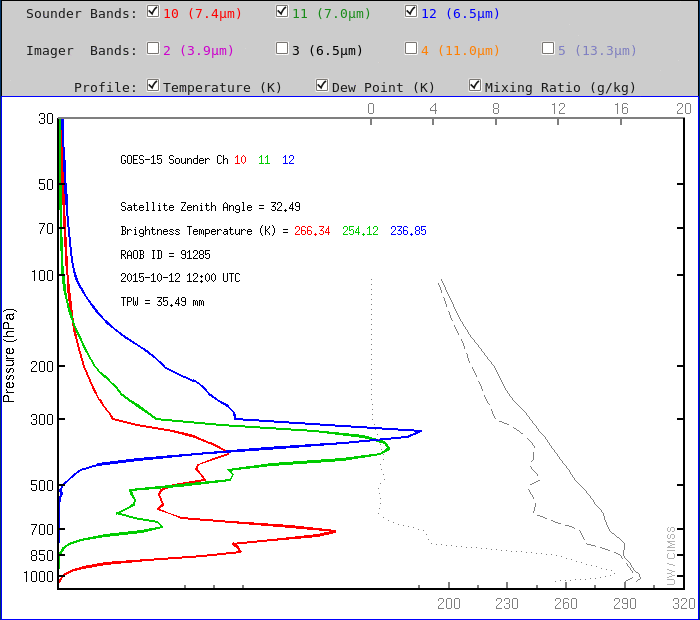 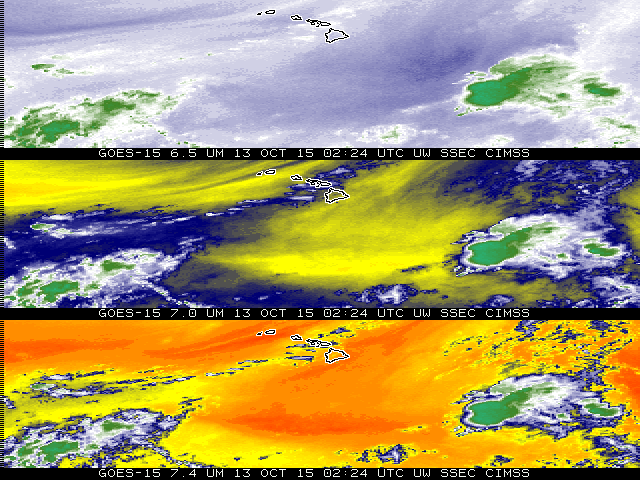 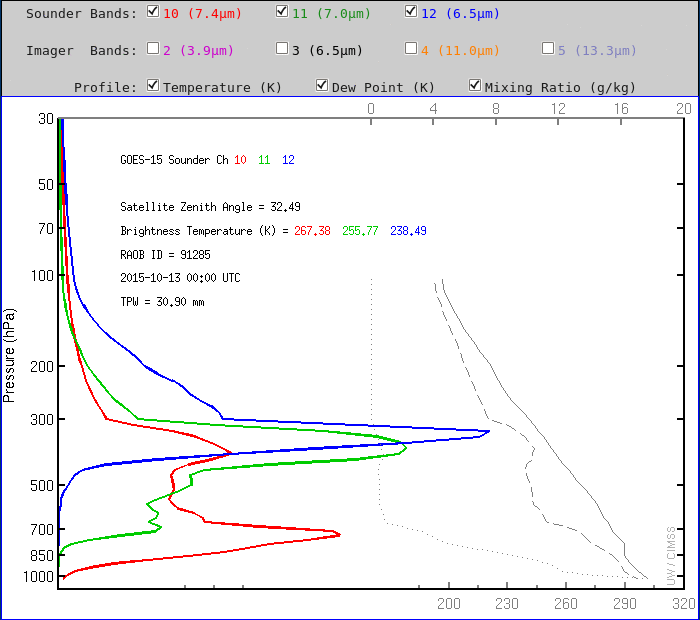 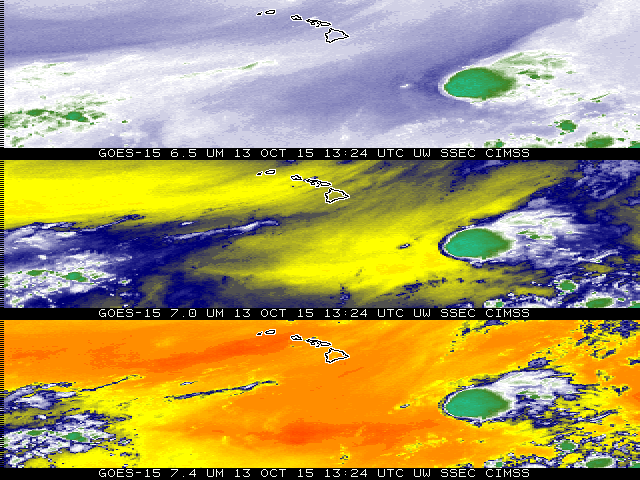 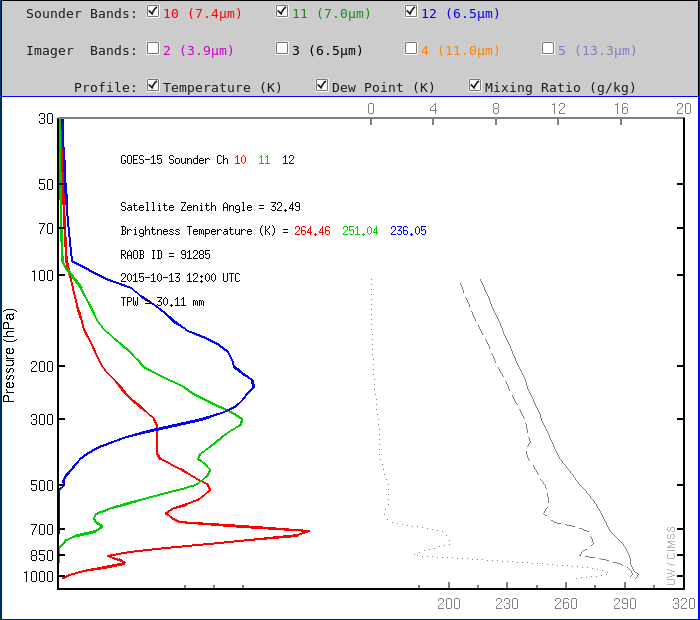 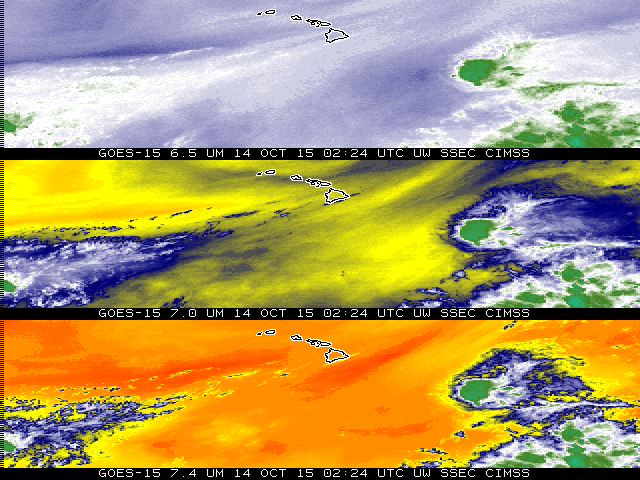 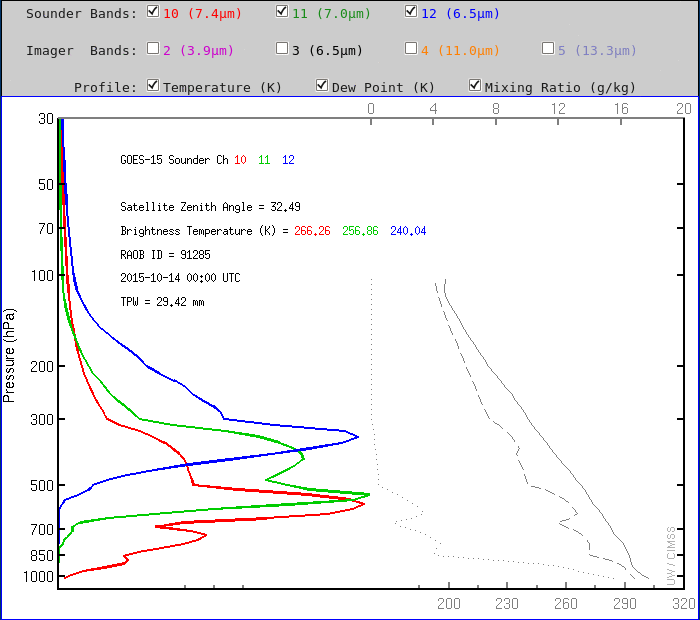 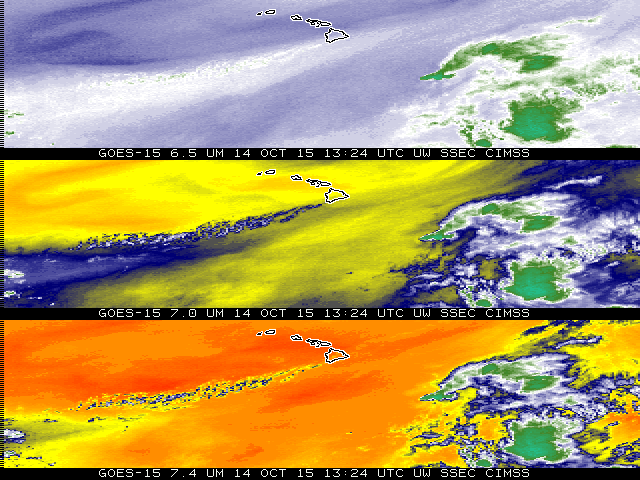 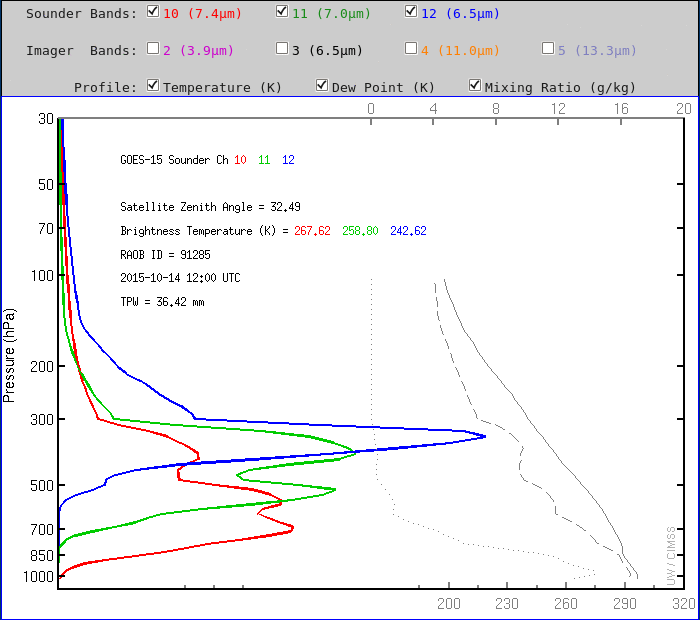 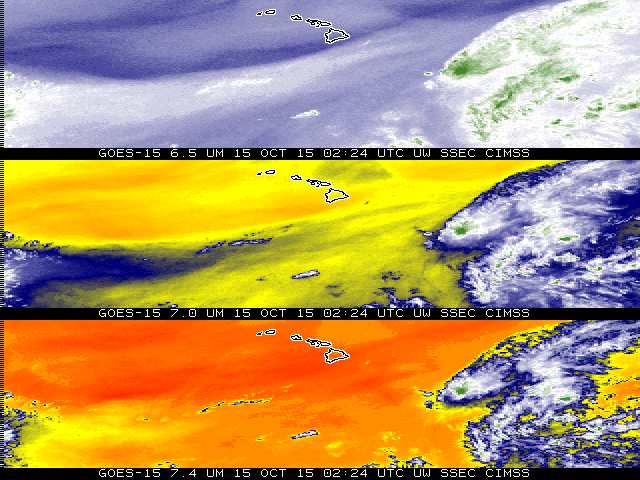 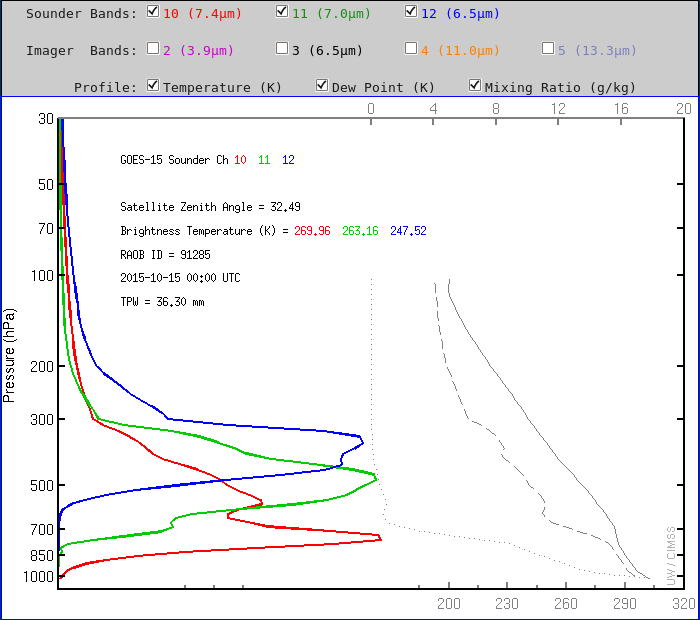 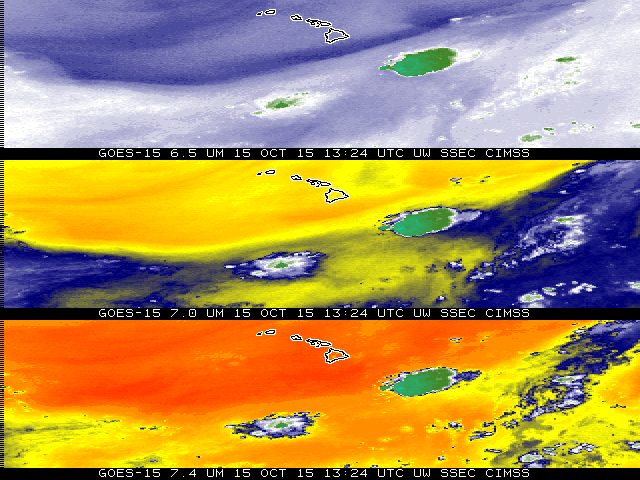 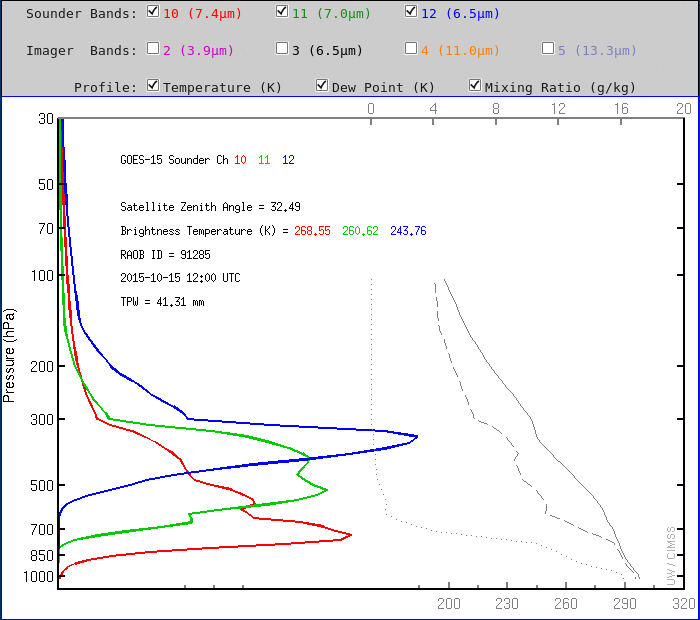 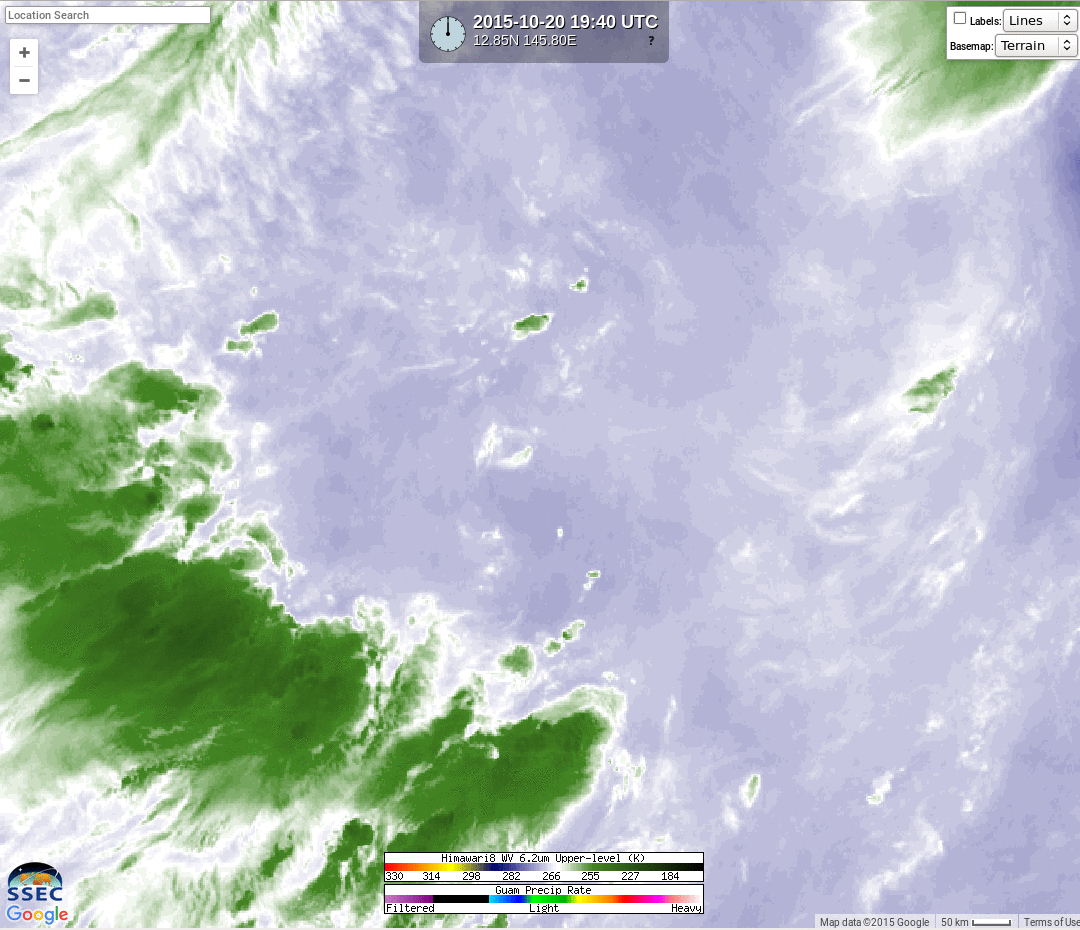 6.2 mm and Radar
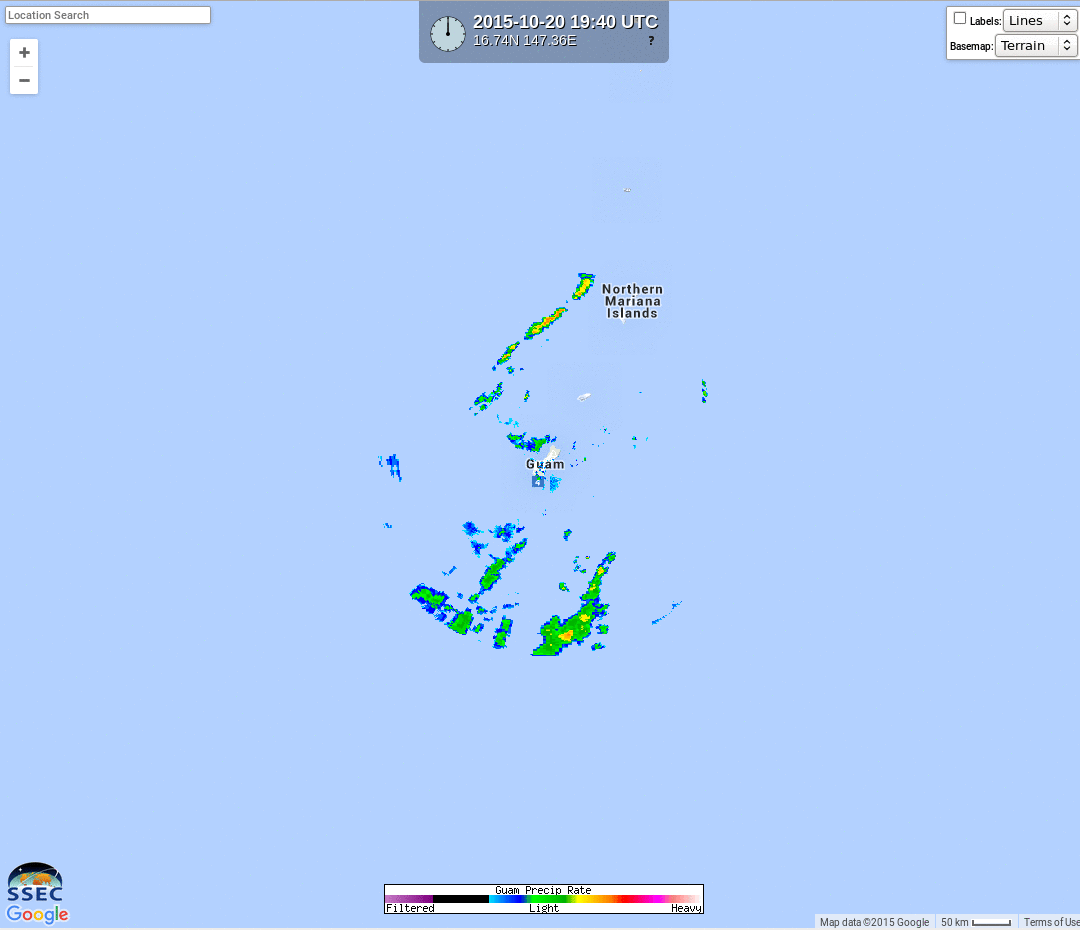 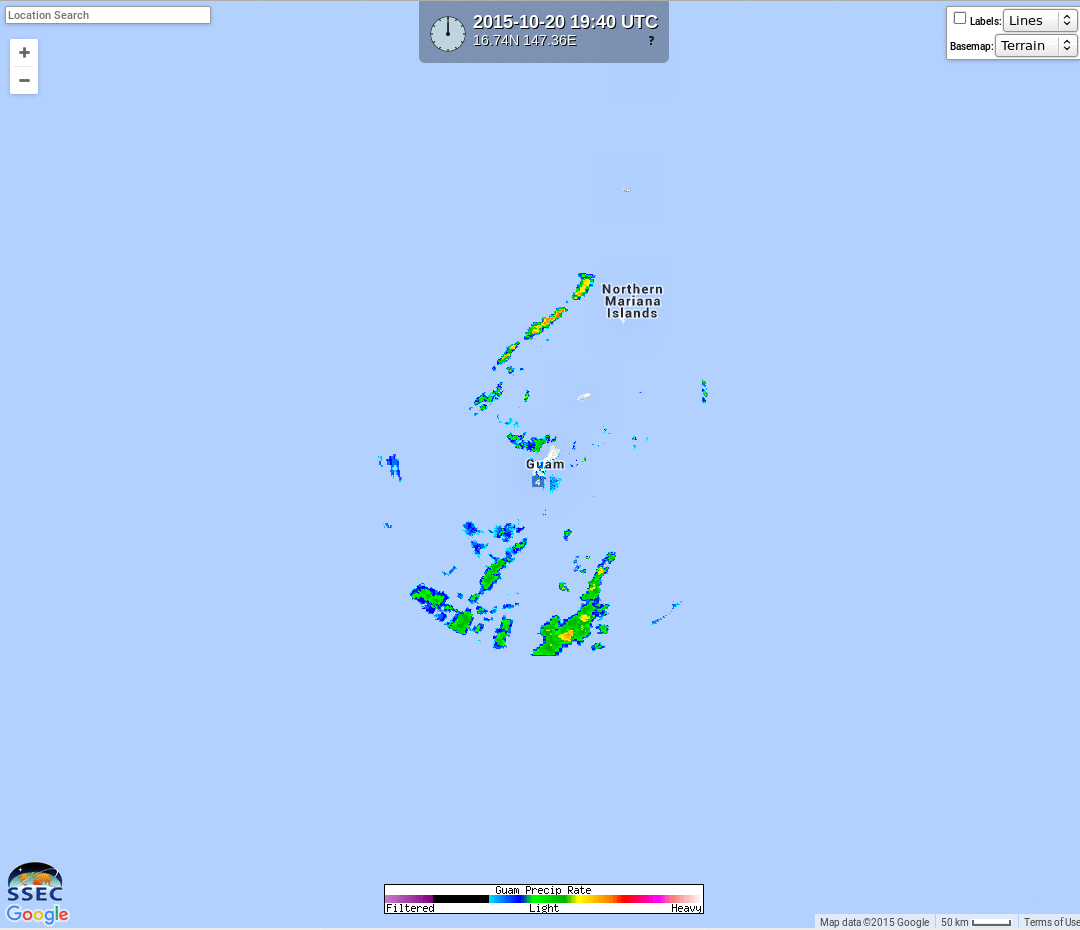 If moisture overlays the developing shower, 6.2 may not see it
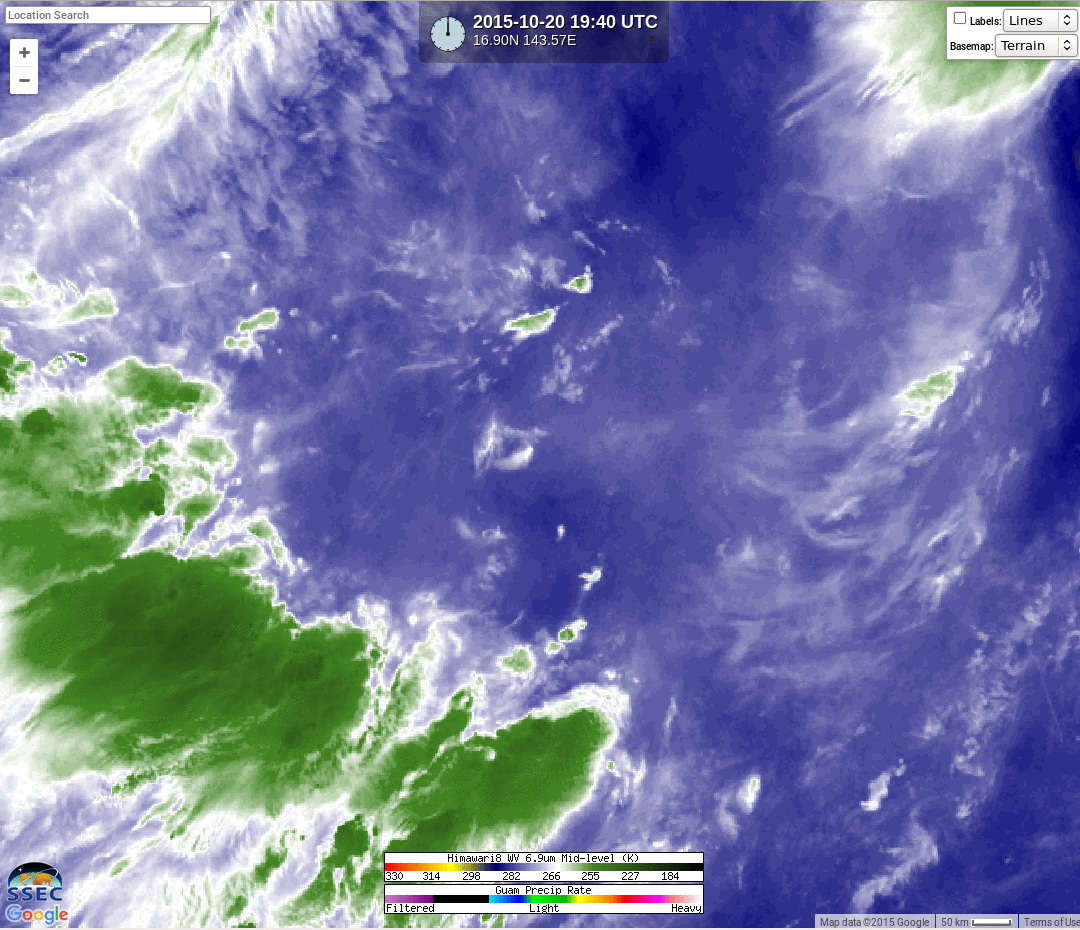 6.9 mm and Radar
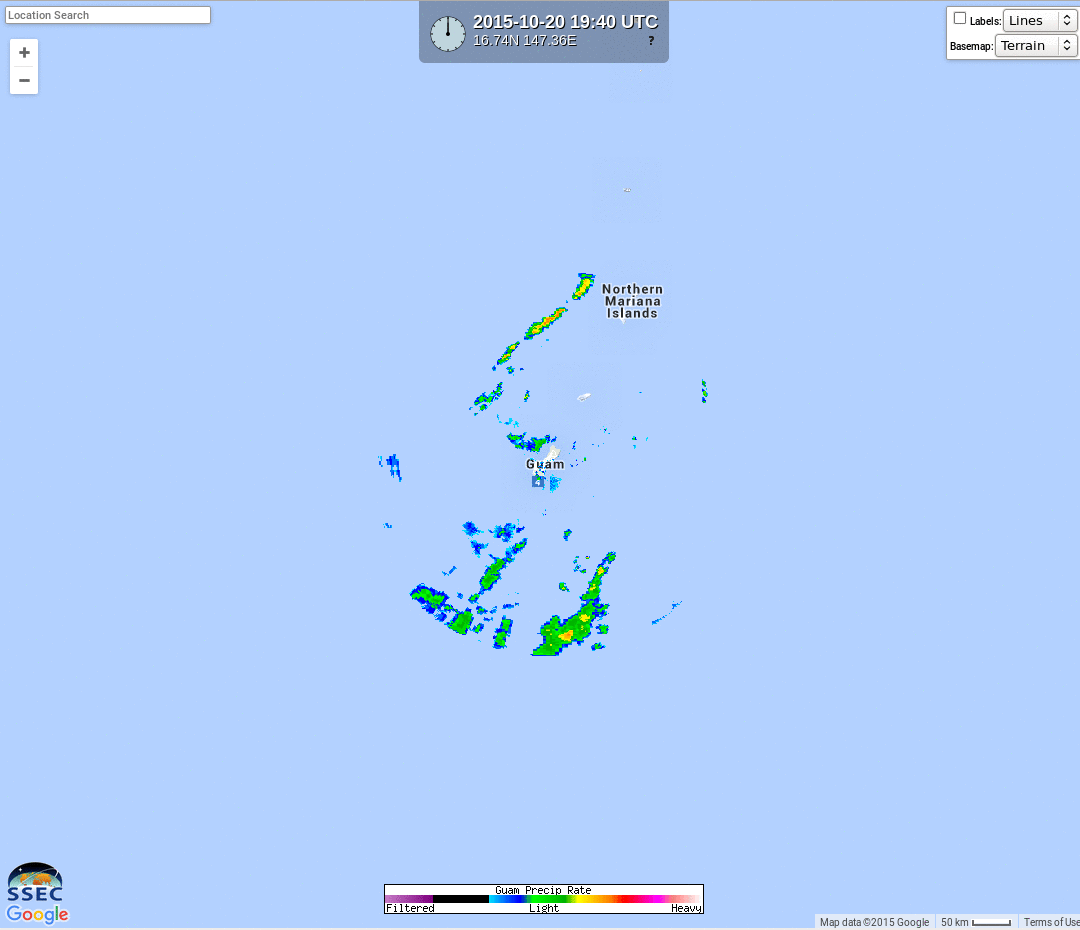 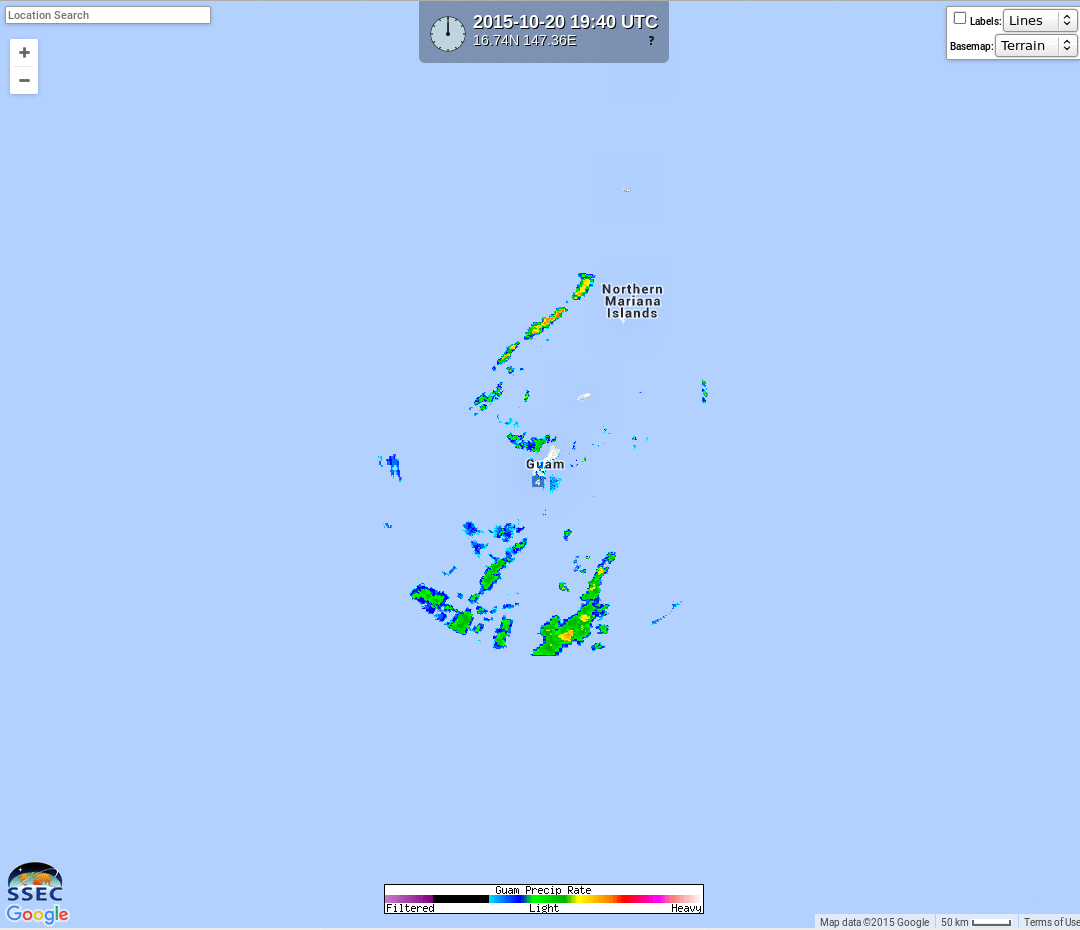 If moisture overlays the developing shower, 6.9 may not see it
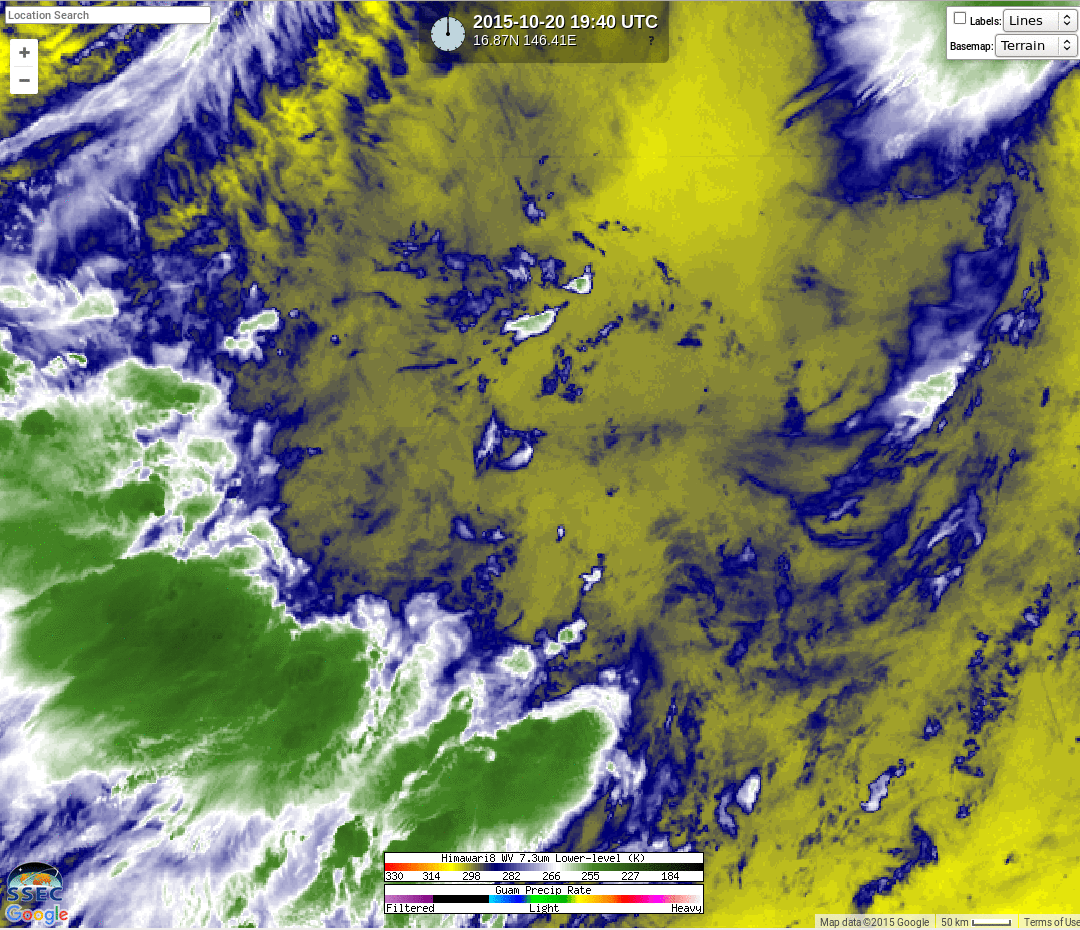 7.3 mm and Radar
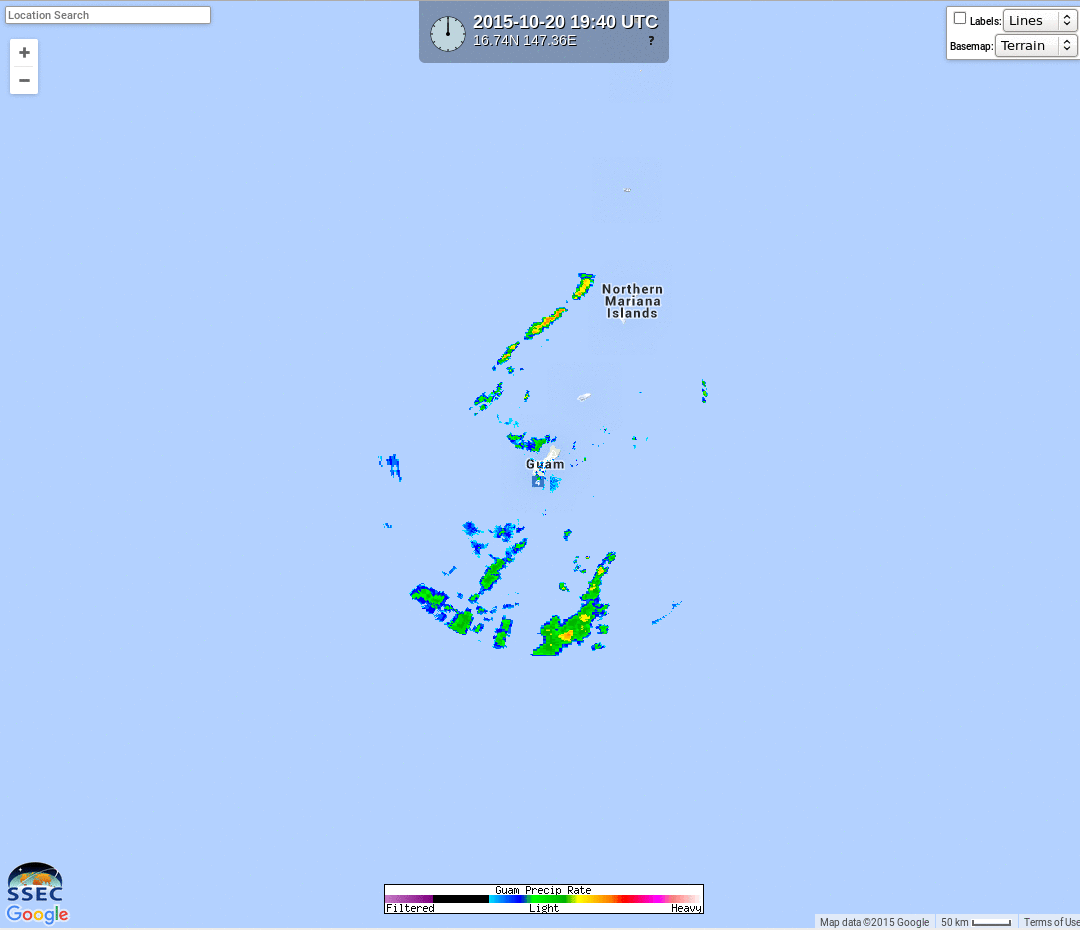 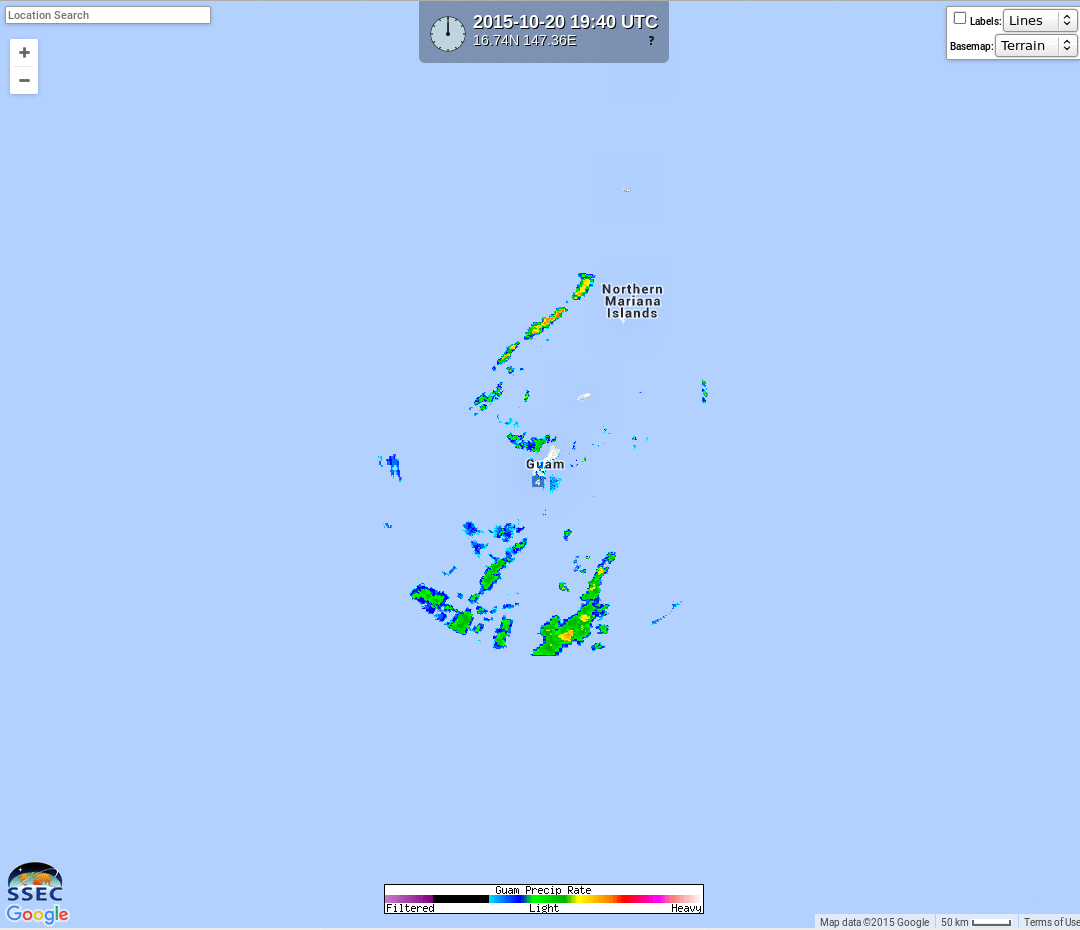 If moisture overlays the developing shower, 7.3 may not see it
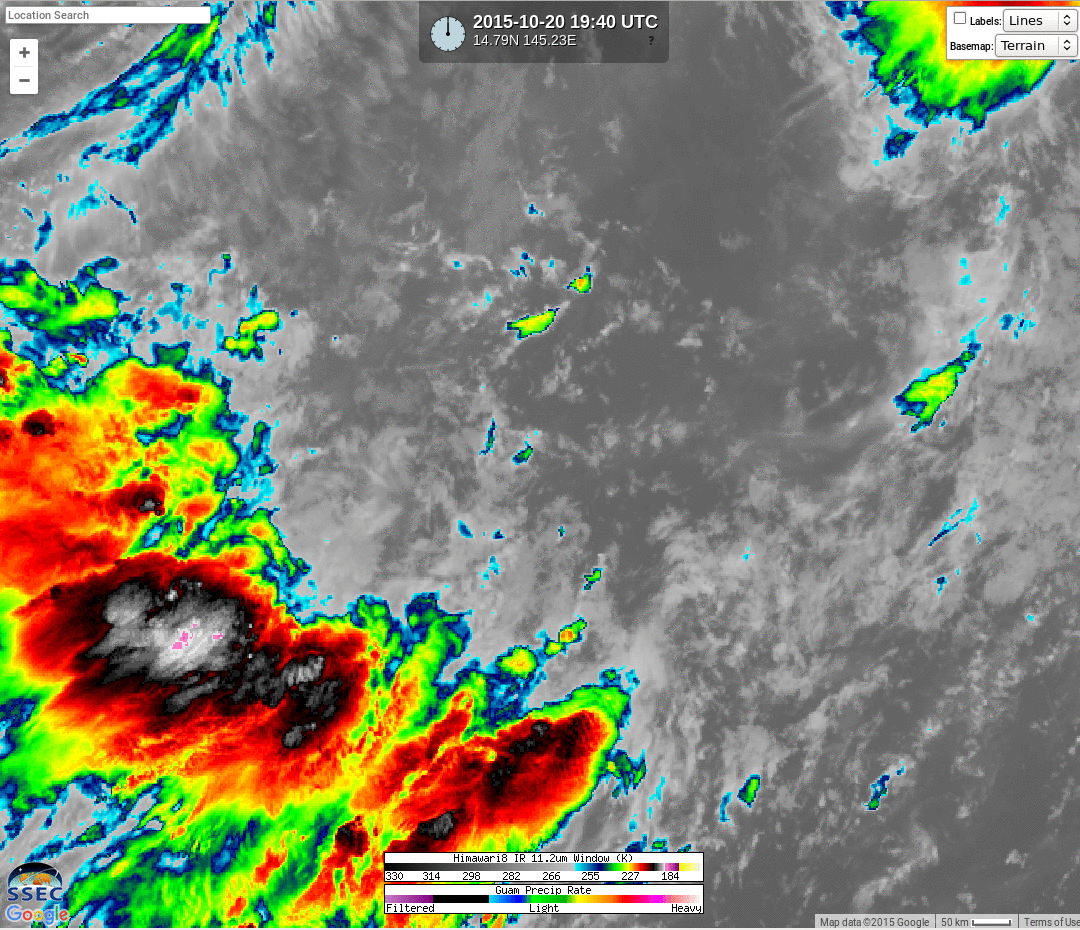 11.2 mm and Radar
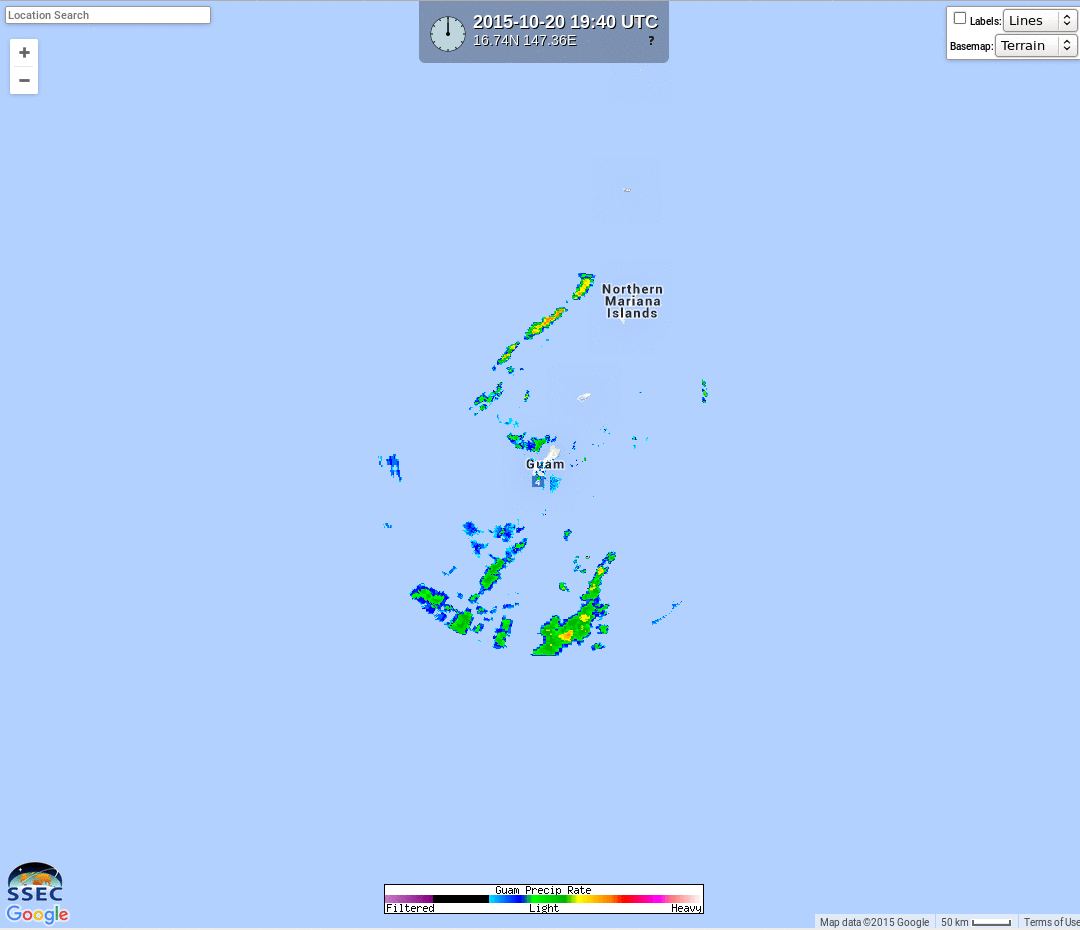 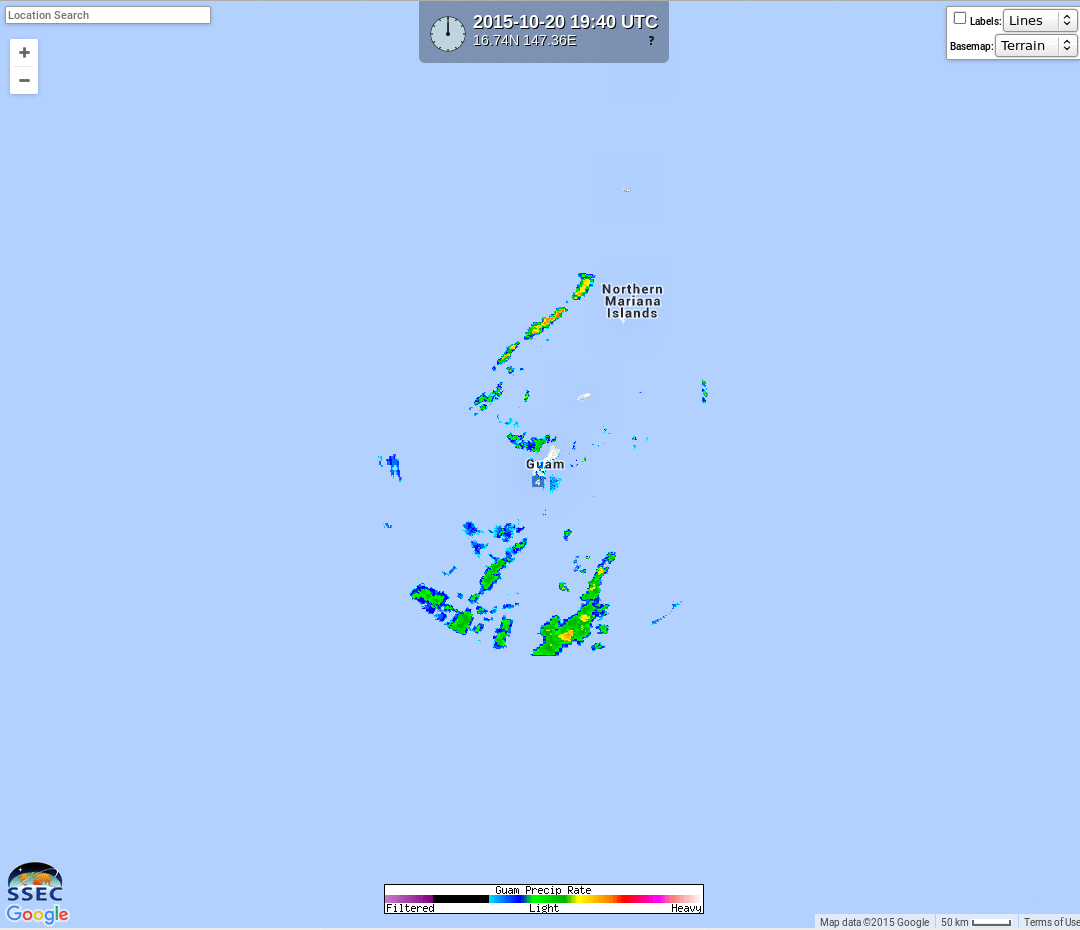 1.88 m (or 1.38 m): Band on ABI, and AMI not AHI
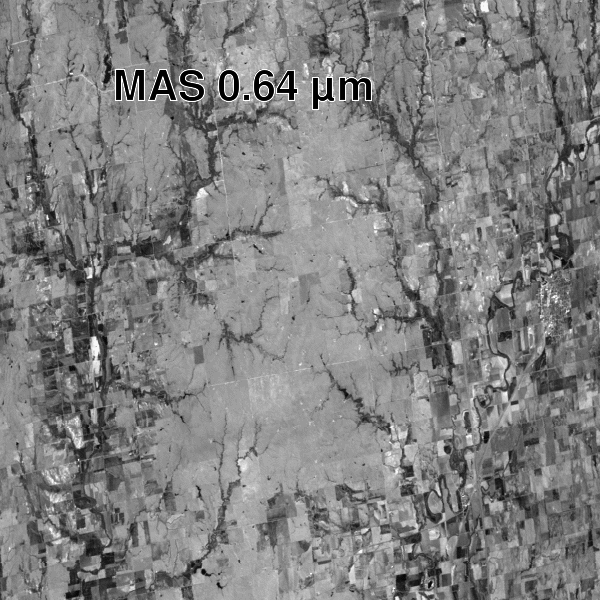 (GOES-R)
(Himawari)
(AMI – Korean satellite ~2019)
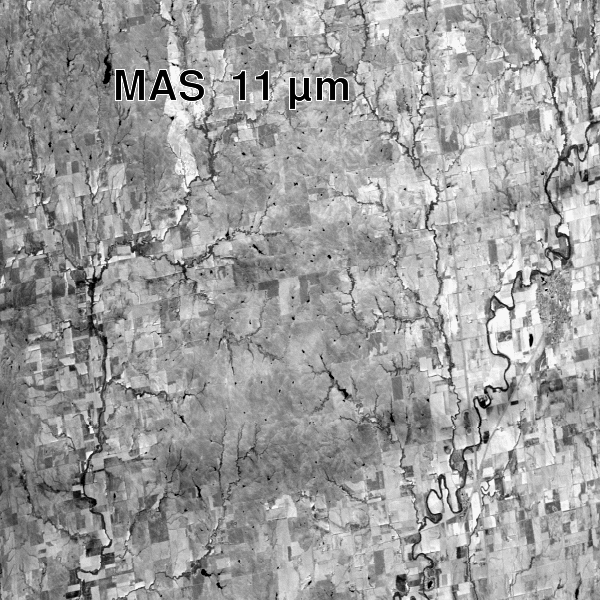 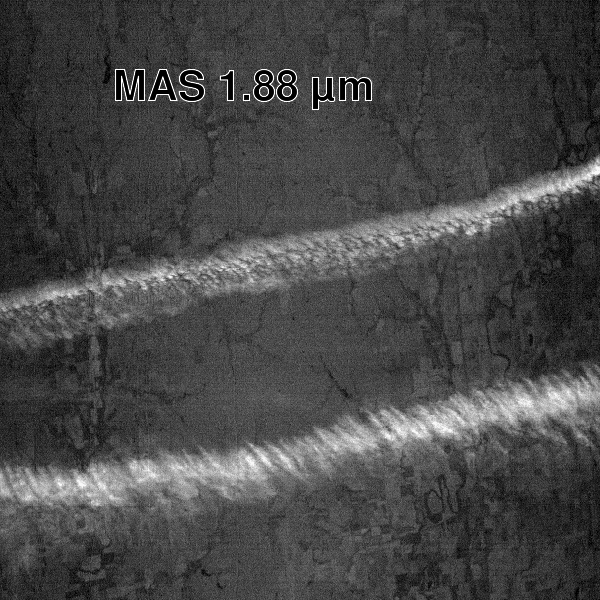 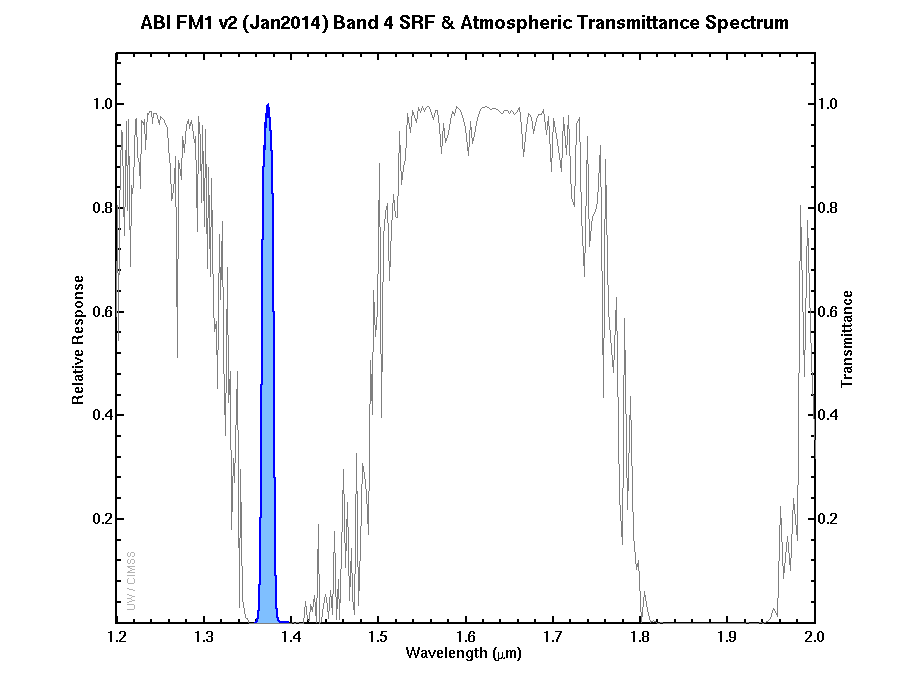 40
Water Vapor Channels
1.38 m :  Cirrus Channel, detects high cirrus, low dust (in a dry atmosphere)
6.2 m :  Water Vapor Channel, upper levels
6.9 m :  Water Vapor Channel, mid-levels
7.4 m :  Water Vapor Channel, lower levels
A warmer pixel can be warmer or dryer (or both)
SIFT and Himawari Data
Band 8:  6.2 mm
Band 9:  6.9 mm
Band 10:  7.3 mm
Spare Slides
AMI (Advanced Meteorological Imager)
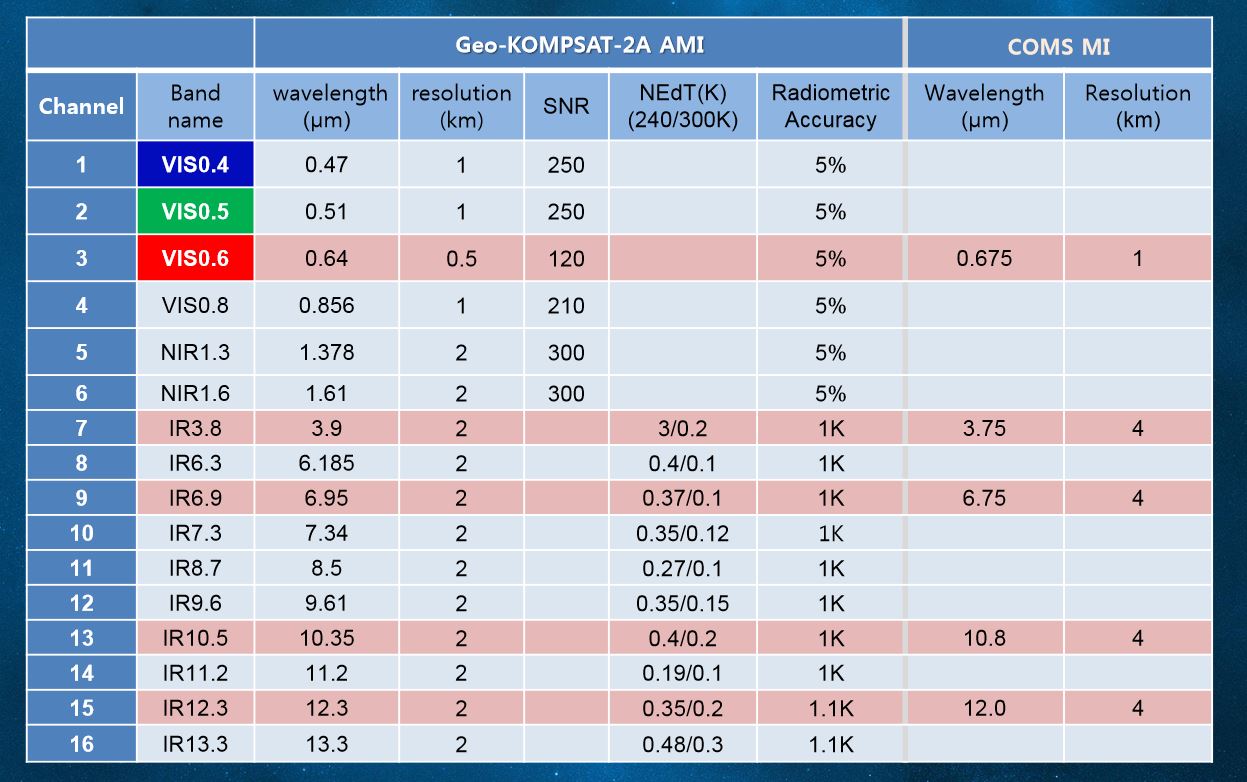 From KMA (NSC-2015)
[Speaker Notes: http://satelliteconferences.noaa.gov/2015/doc/presentation/1.9_NSC2015_Session_1.9_Lyu.pdf]
4.3 COMS & GEO-KOMPSAT-2A
resolution 4times upgrade
channel 3times increase
products 3.5 times increase
COMS
Geo-KOMPSAT-2A
COMS
Geo-KOMPSAT-2A
Cloud/pre. : 5
Cloud/pre. :19
COMS
VIS 1km
IR  4km
Geo-KOMPSAT-2A
VIS 0.5~1km
IR       2km
1
(Black and white)
4
(color image)
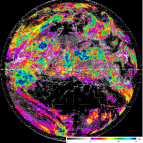 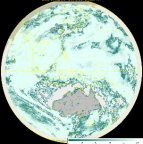 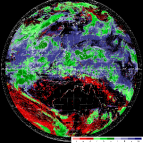 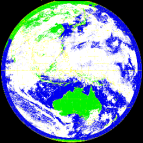 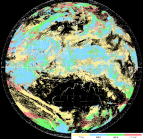 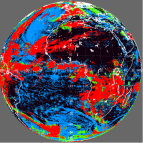 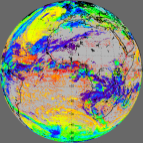 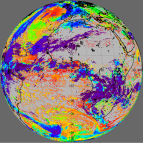 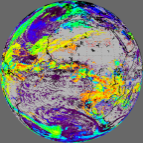 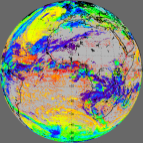 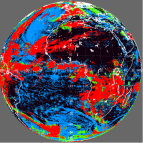 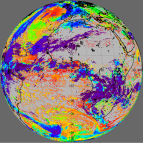 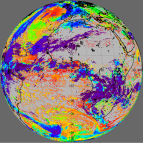 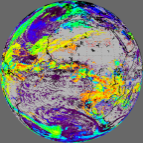 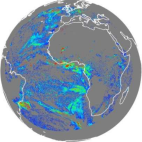 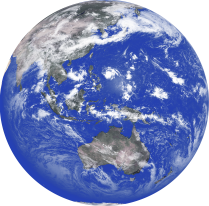 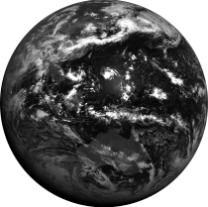 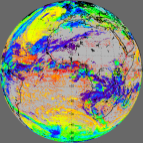 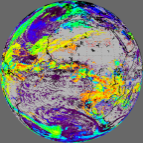 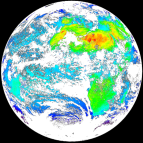 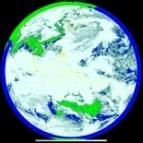 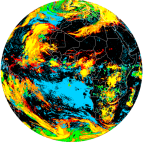 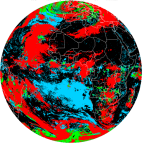 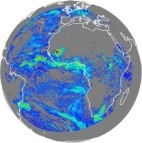 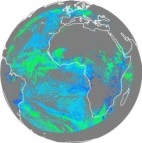 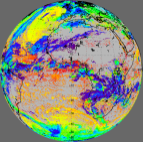 VIS
Observation frequency 4 times
Aerosol : 5
Aerosol : 16
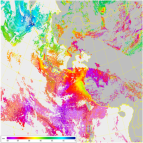 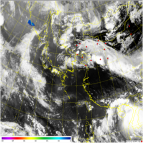 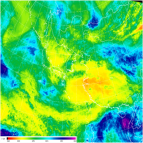 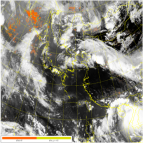 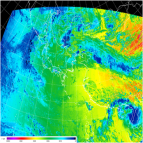 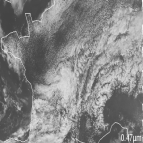 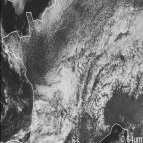 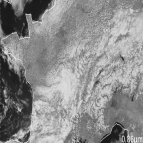 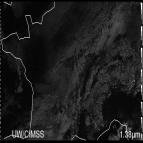 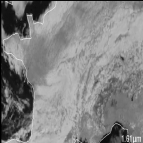 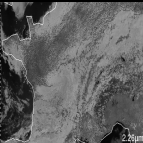 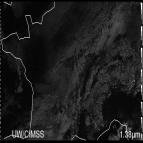 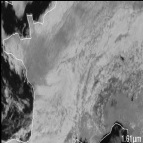 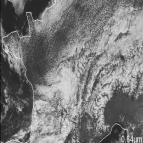 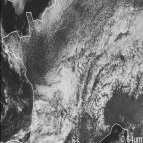 1hr
2
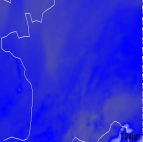 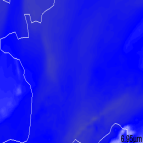 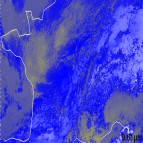 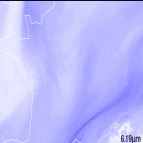 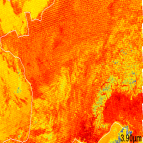 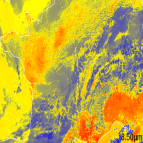 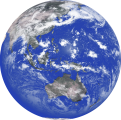 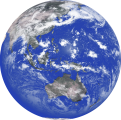 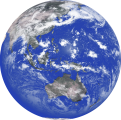 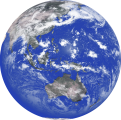 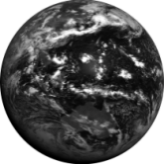 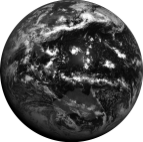 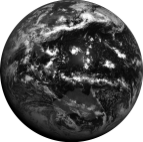 SWIR
O
AMV : 3
AMV : 6
Full disk : 4
Full disk : 1
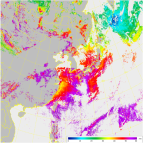 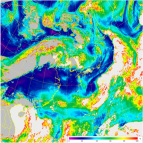 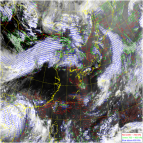 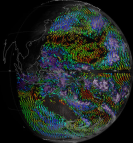 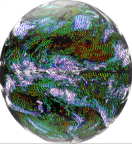 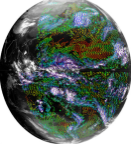 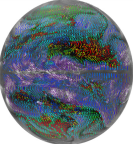 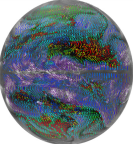 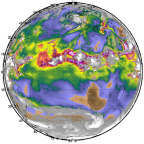 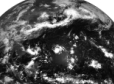 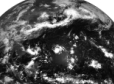 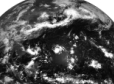 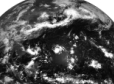 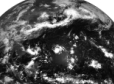 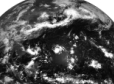 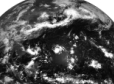 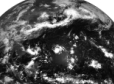 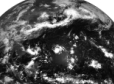 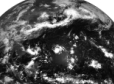 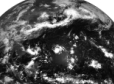 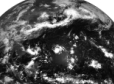 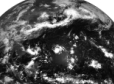 4
10
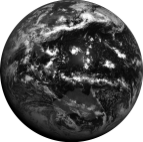 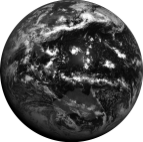 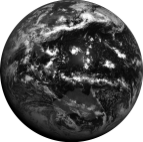 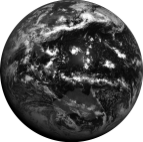 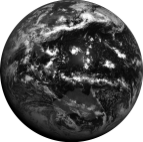 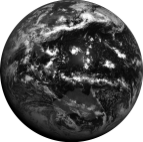 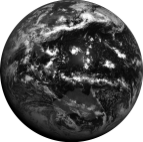 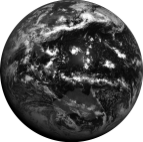 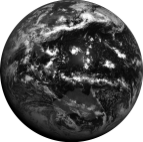 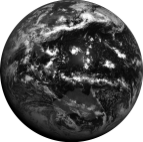 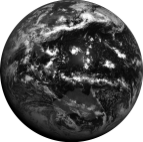 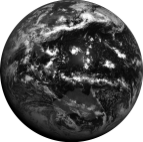 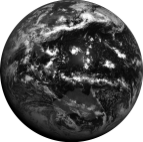 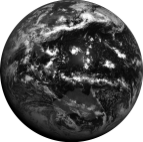 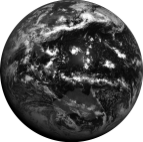 NH : 2
NH : 10
Land sfc. : 3
Land sfc. : 11
IR
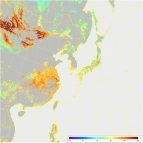 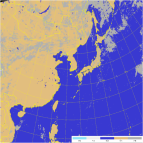 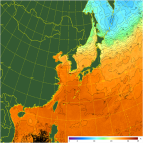 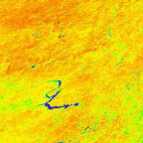 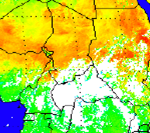 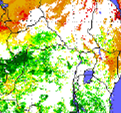 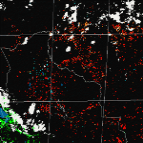 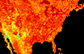 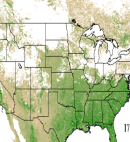 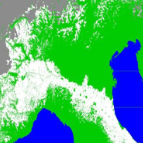 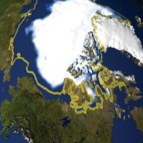 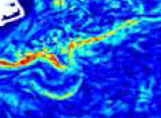 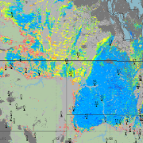 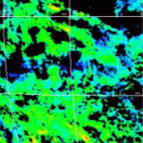 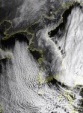 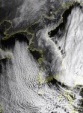 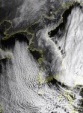 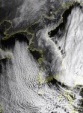 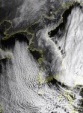 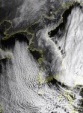 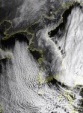 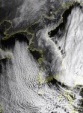 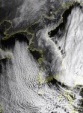 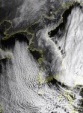 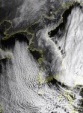 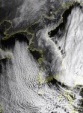 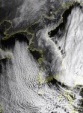 …....
KP : every 15min
KP : every 2min
5 channel
16 channel
Total : 16
Total : 52
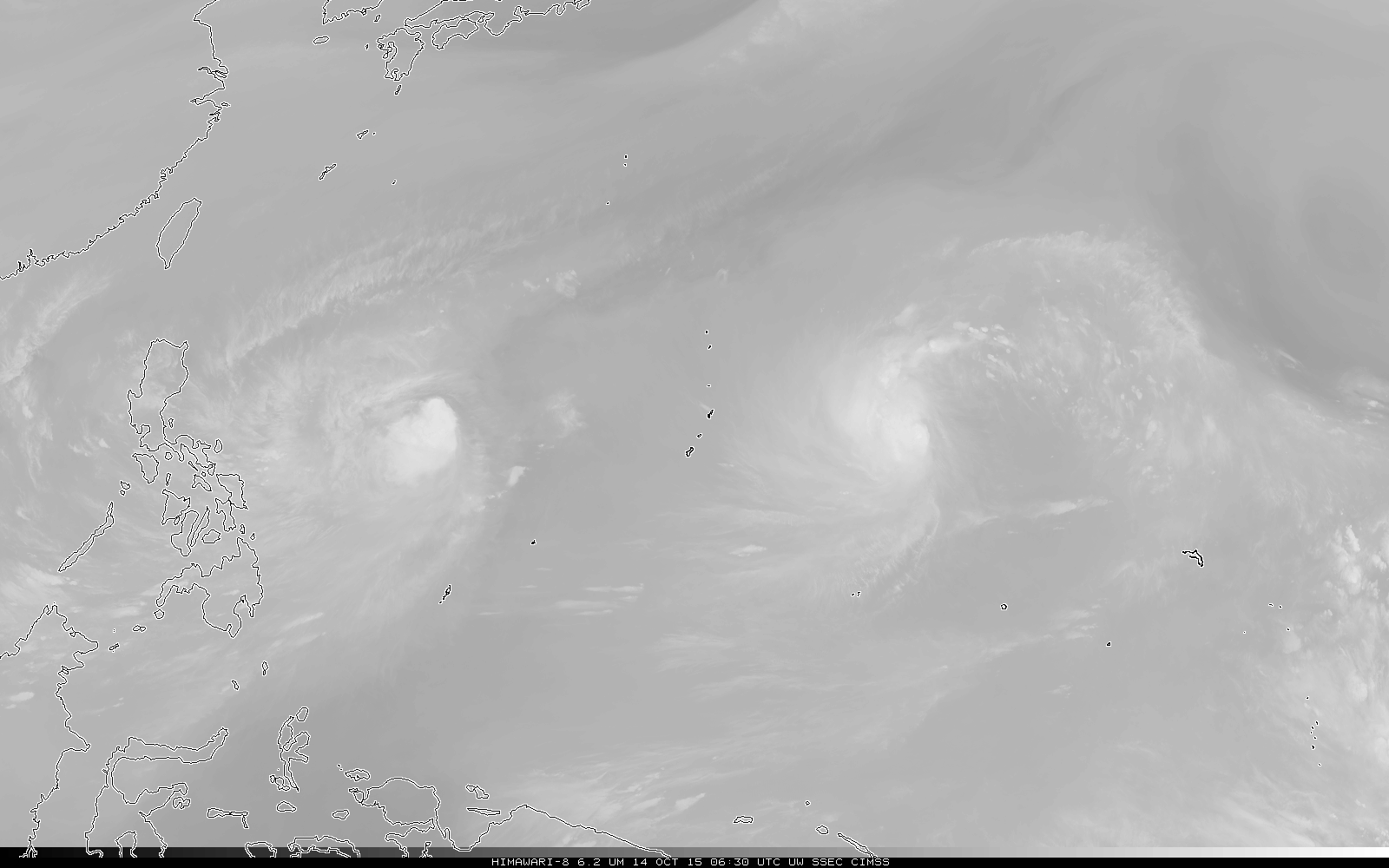 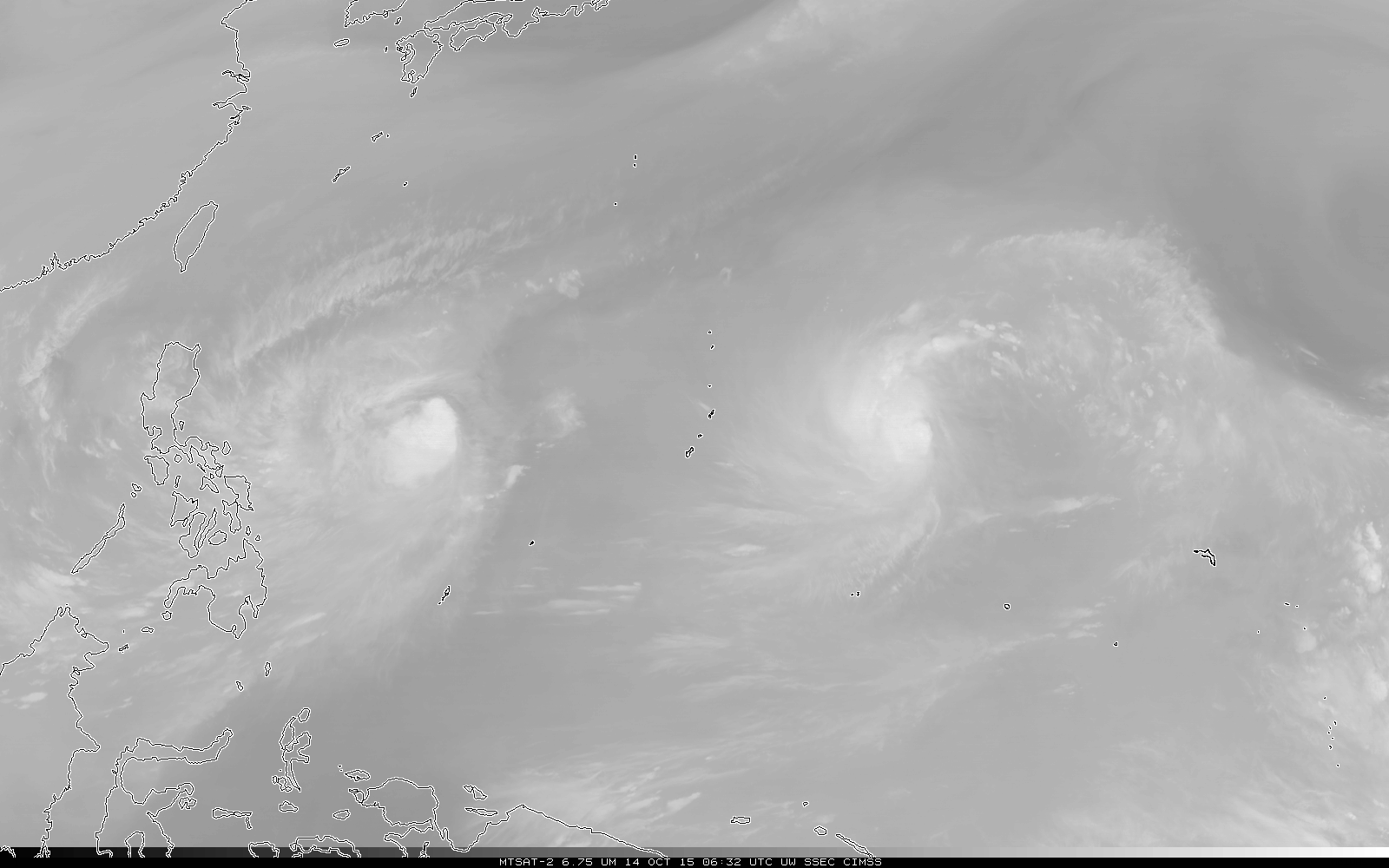 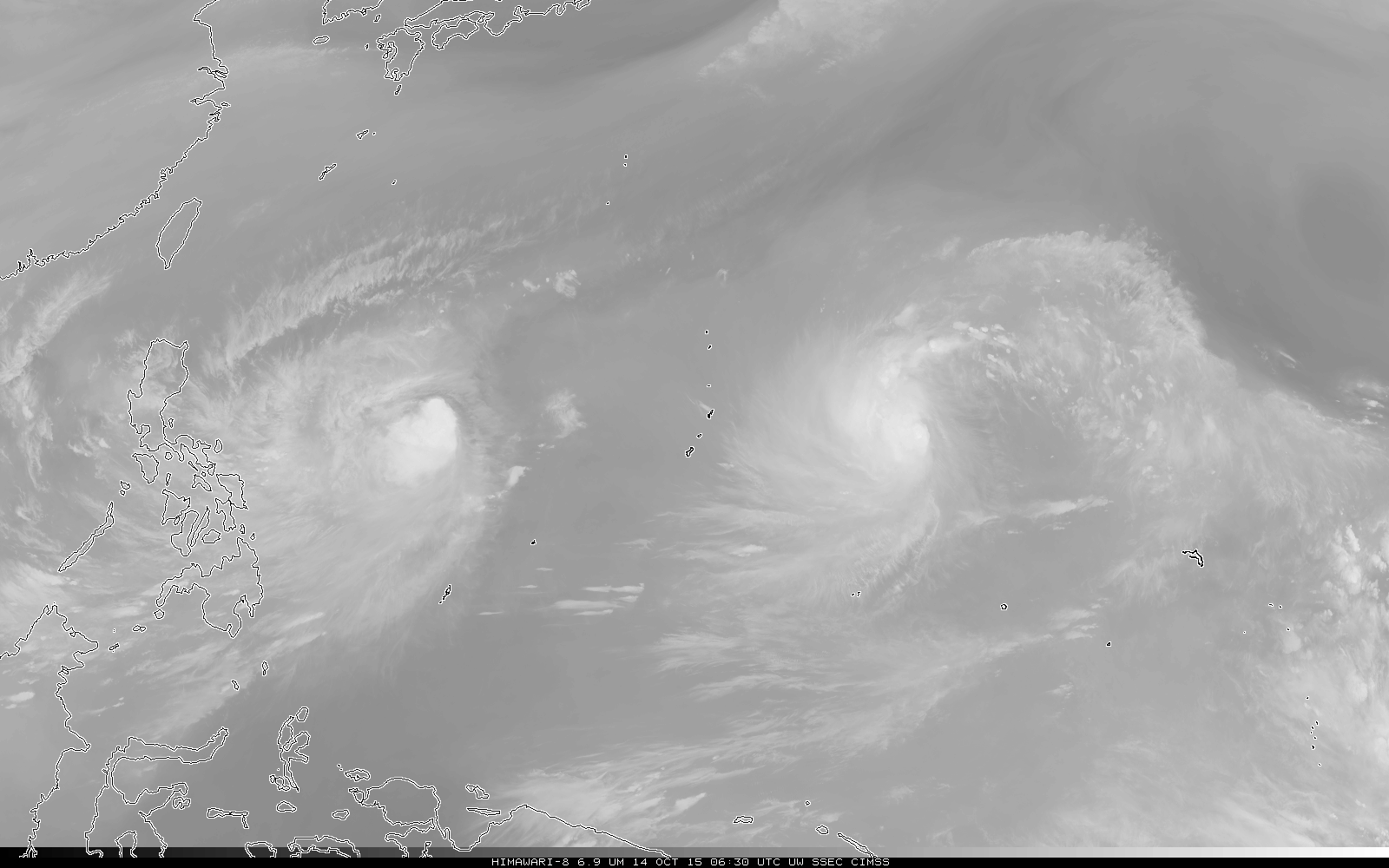 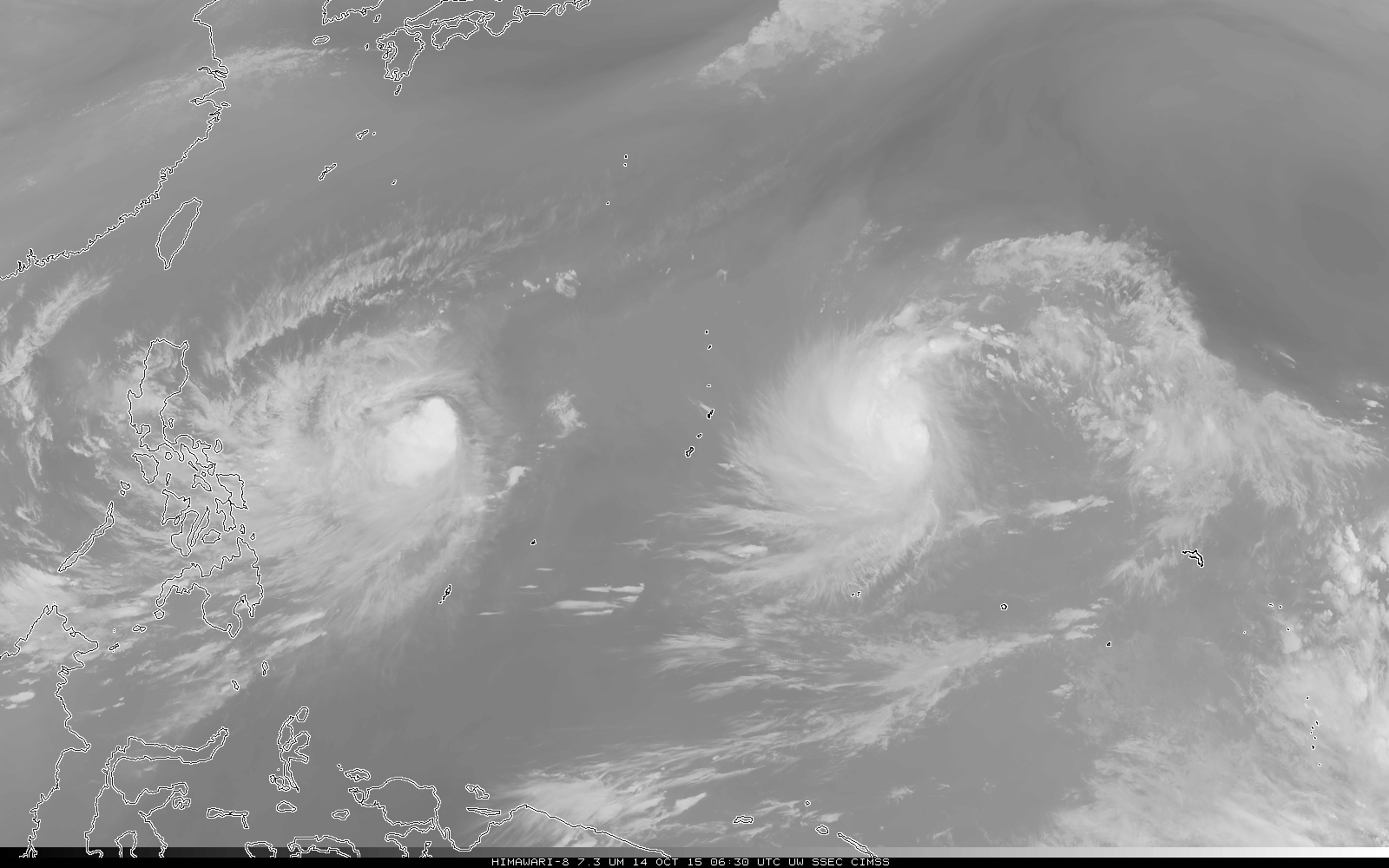 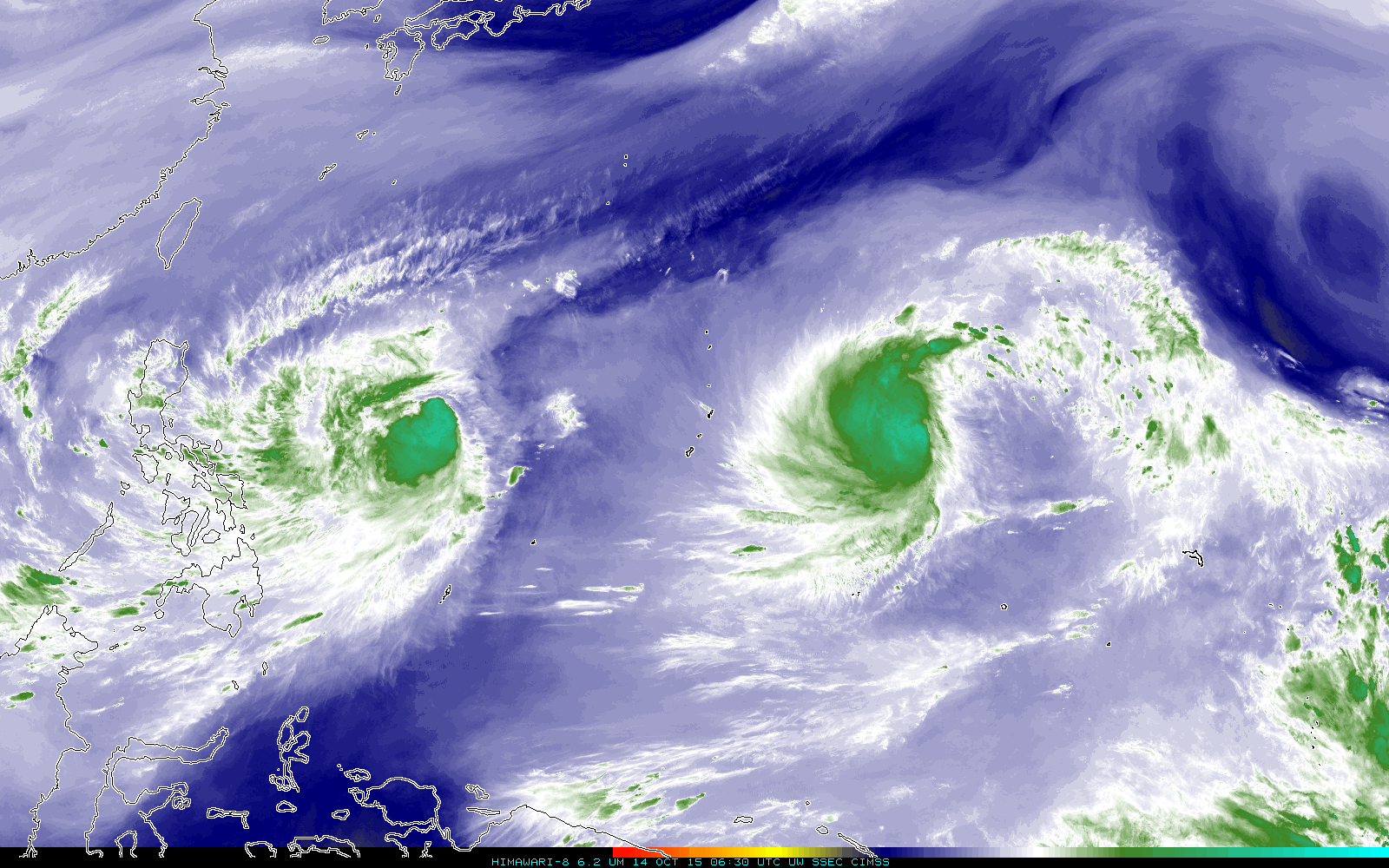 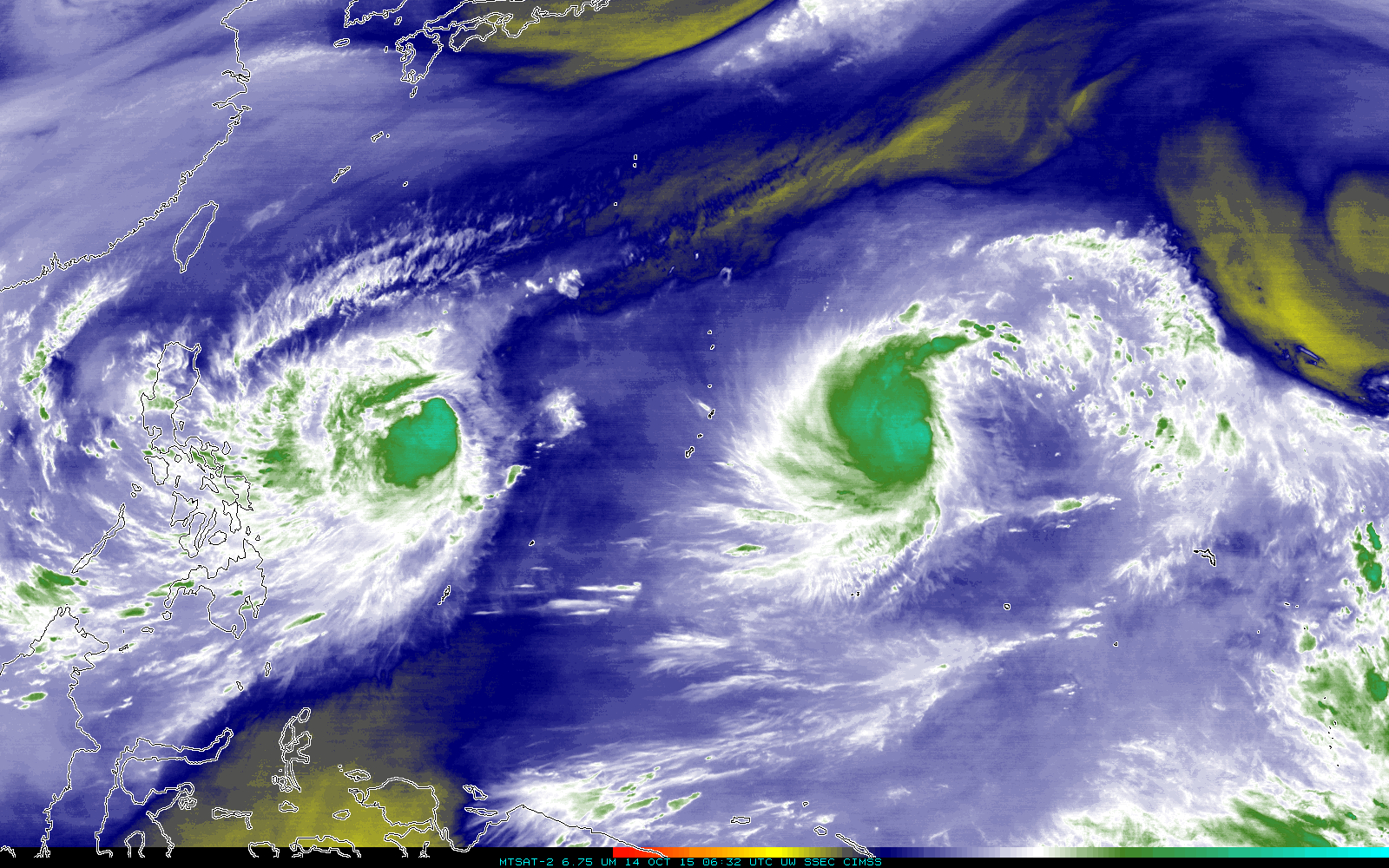 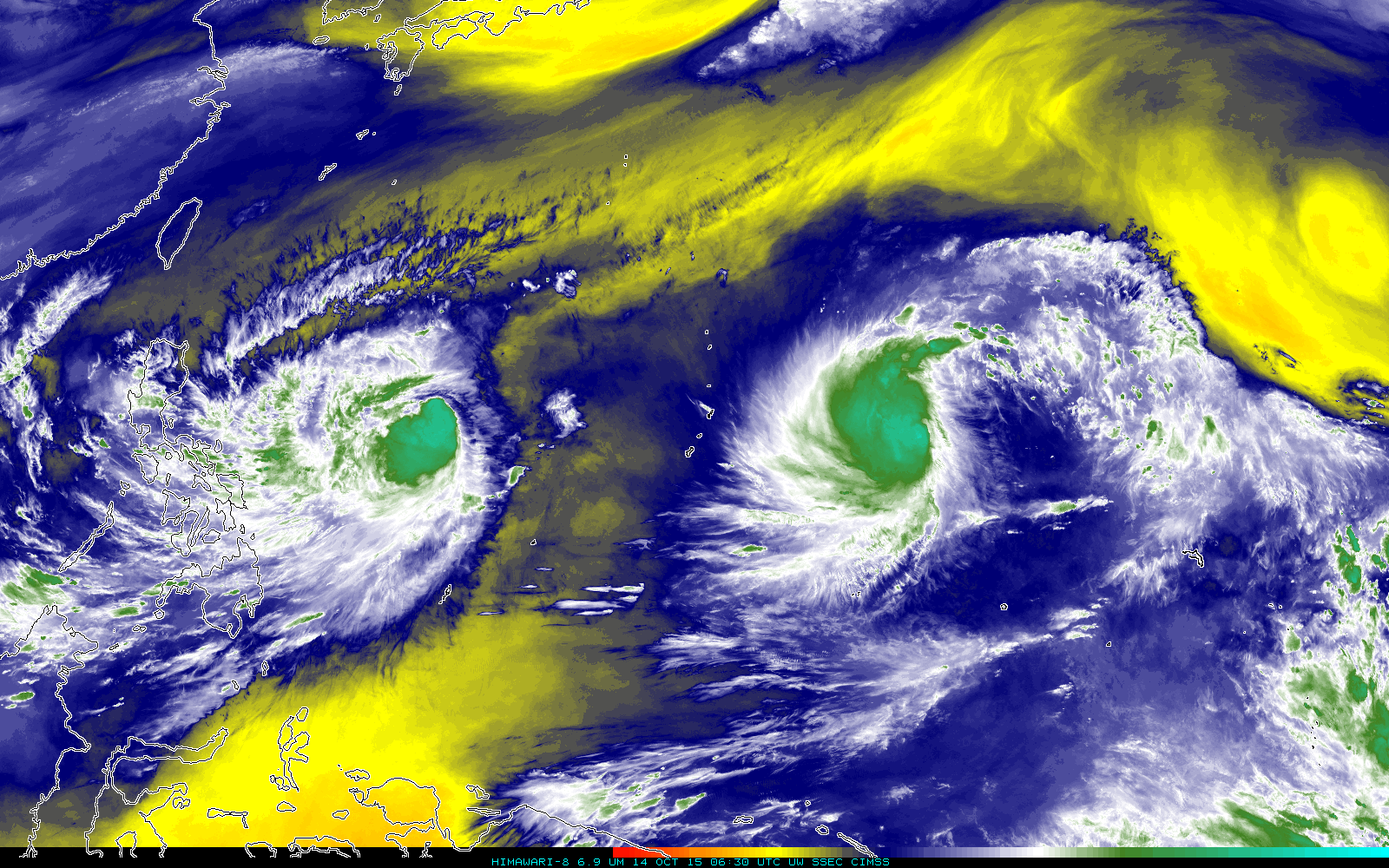 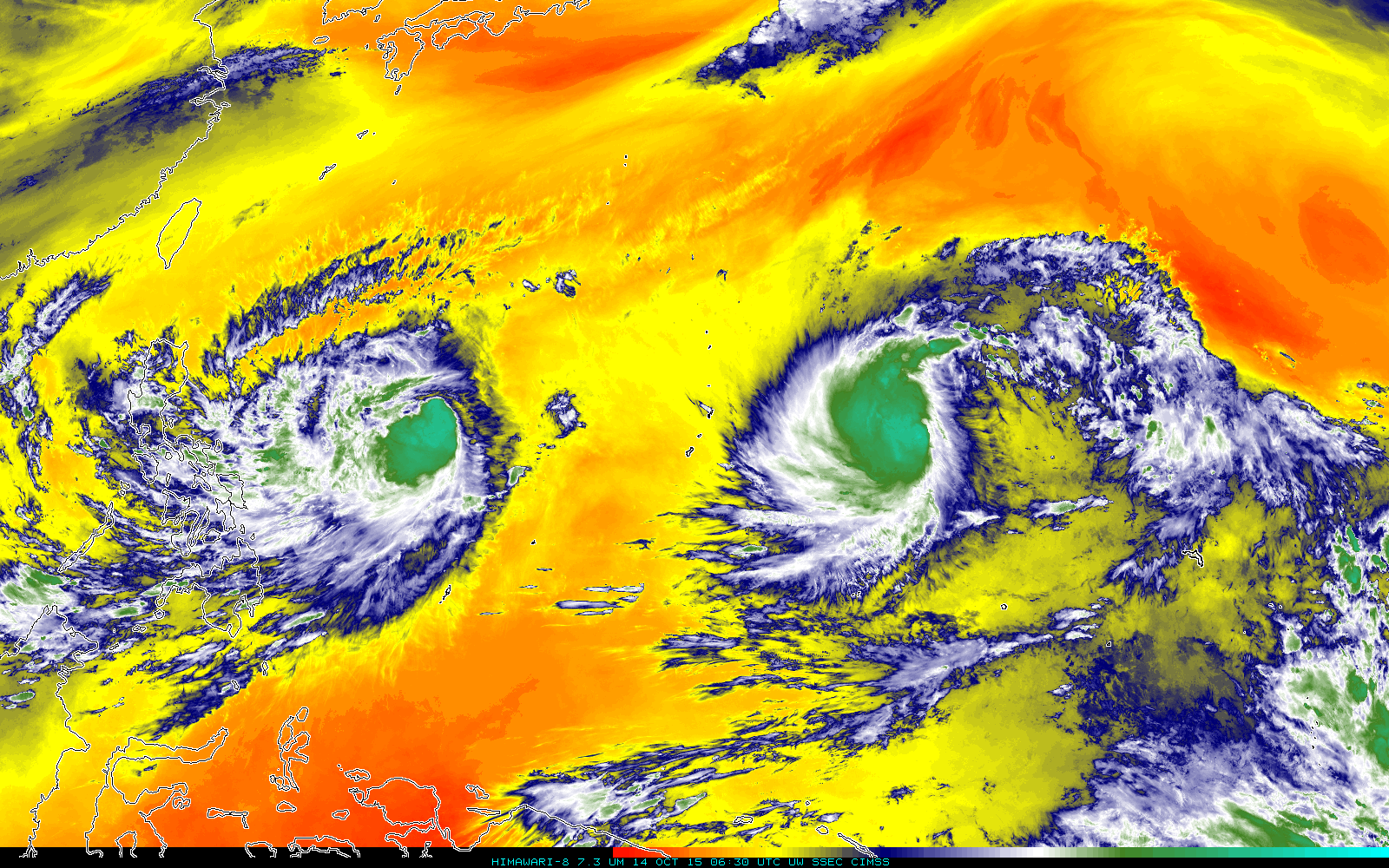